Learning Intention:

Identify and describe marine species, using field guides and identification keys.
Success Criteria:

Complete Marine Education worksheet ‘11. Pick a name’
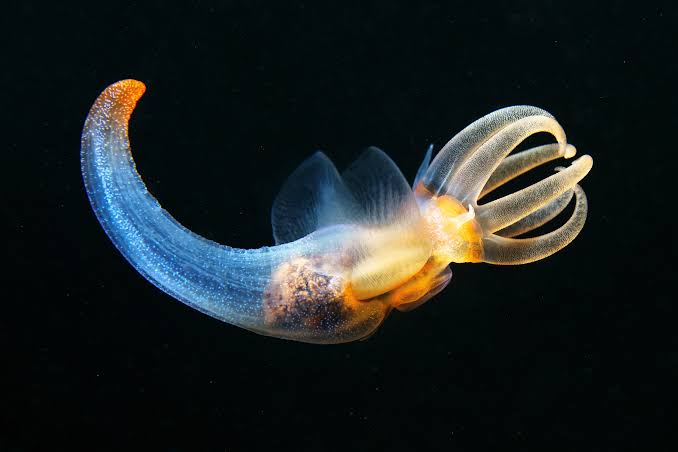 Pteropod
Do you recognise this animal? 
If so, what is its common name? 
Where might you see this animal? 
What do you already know about this animal?
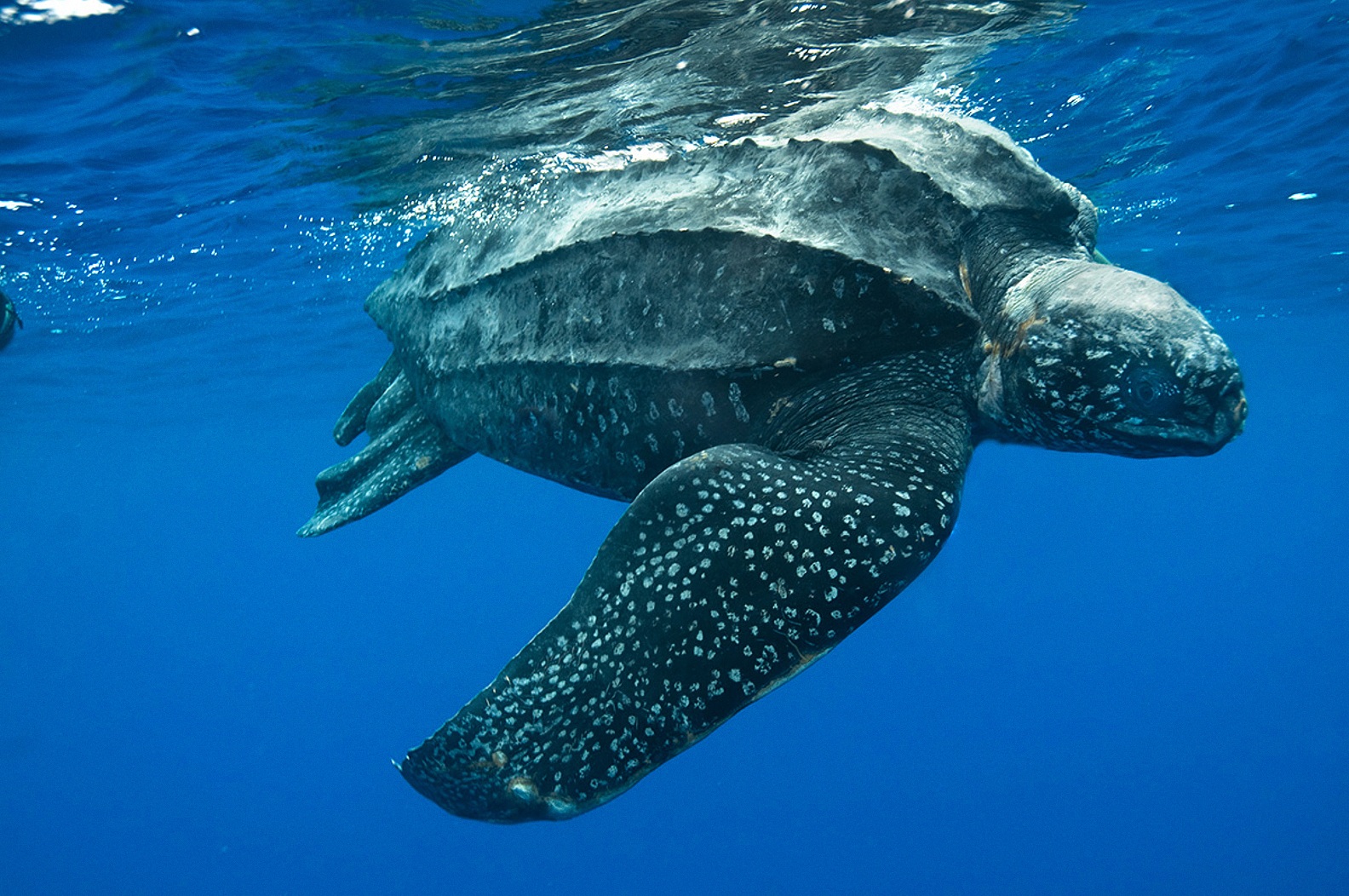 Do you recognise this animal? 
If so, what is its common name? 
Where might you see this animal? 
What do you already know about this animal?
[Speaker Notes: Leatherback turtle]
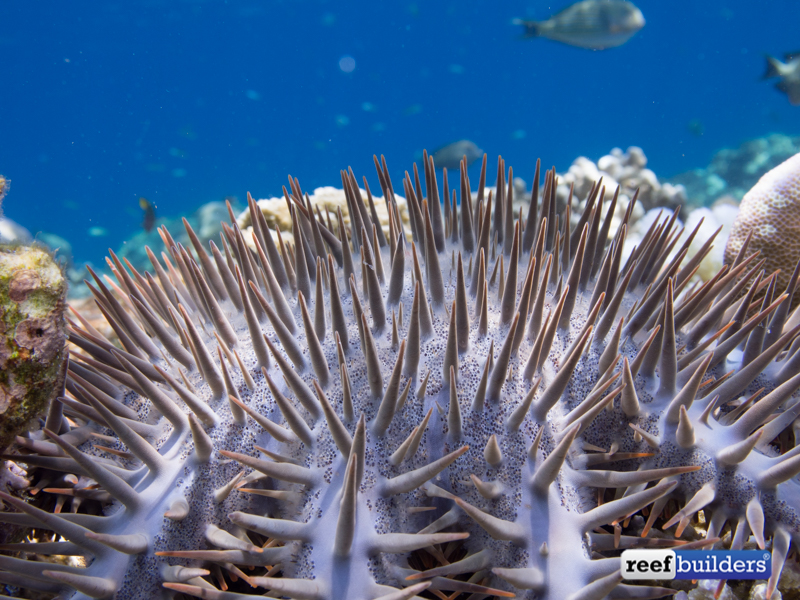 Do you recognise this animal? 
If so, what is its common name? 
Where might you see this animal? 
What do you already know about this animal?
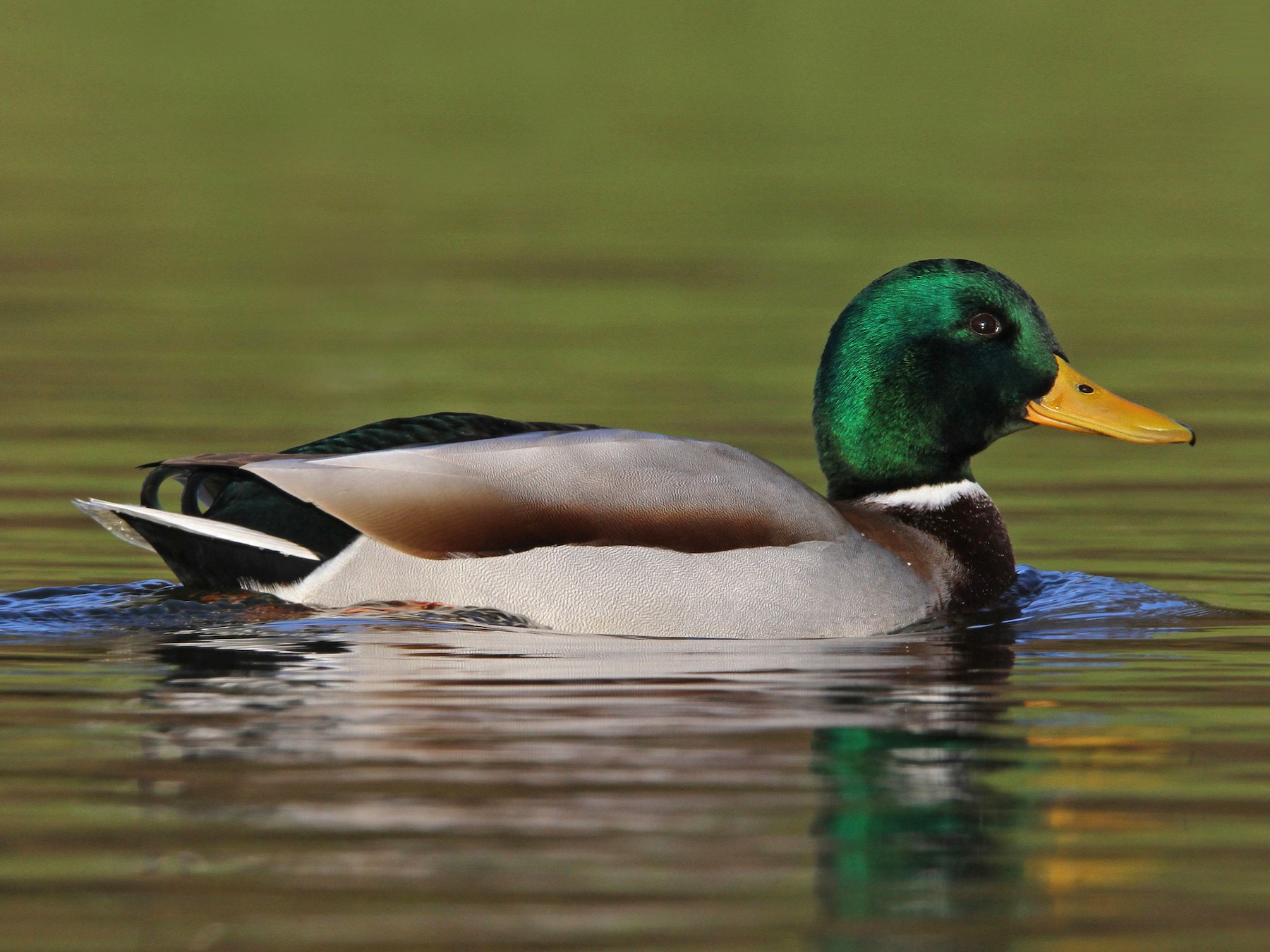 Do you recognise this animal? 
If so, what is its common name? 
Where might you see this animal? 
What do you already know about this animal?
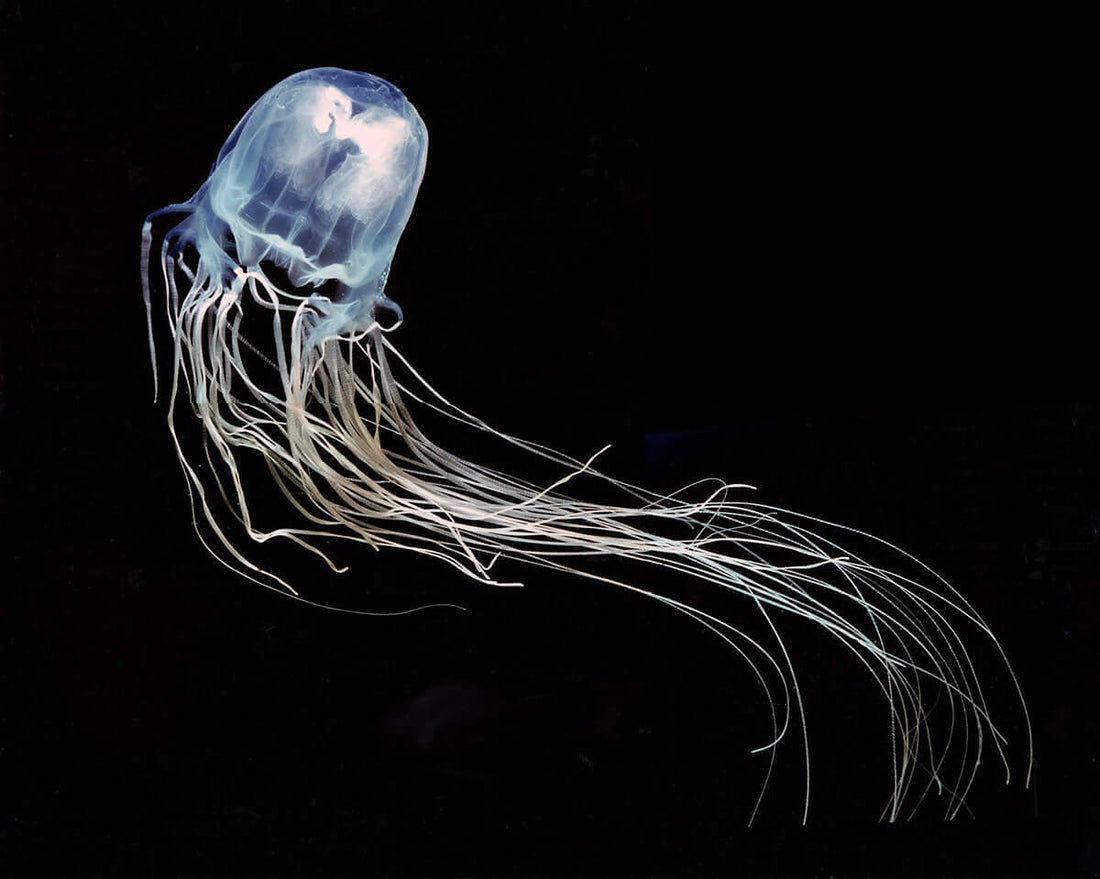 Do you recognise this animal? 
If so, what is its common name? 
Where might you see this animal? 
What do you already know about this animal?
Common names can change with location and cultural norms.

The only sure way to know if you’re talking about the same species is to use the 
Genus species (binomial) name.
Many Binomial names have Greek or Latin roots
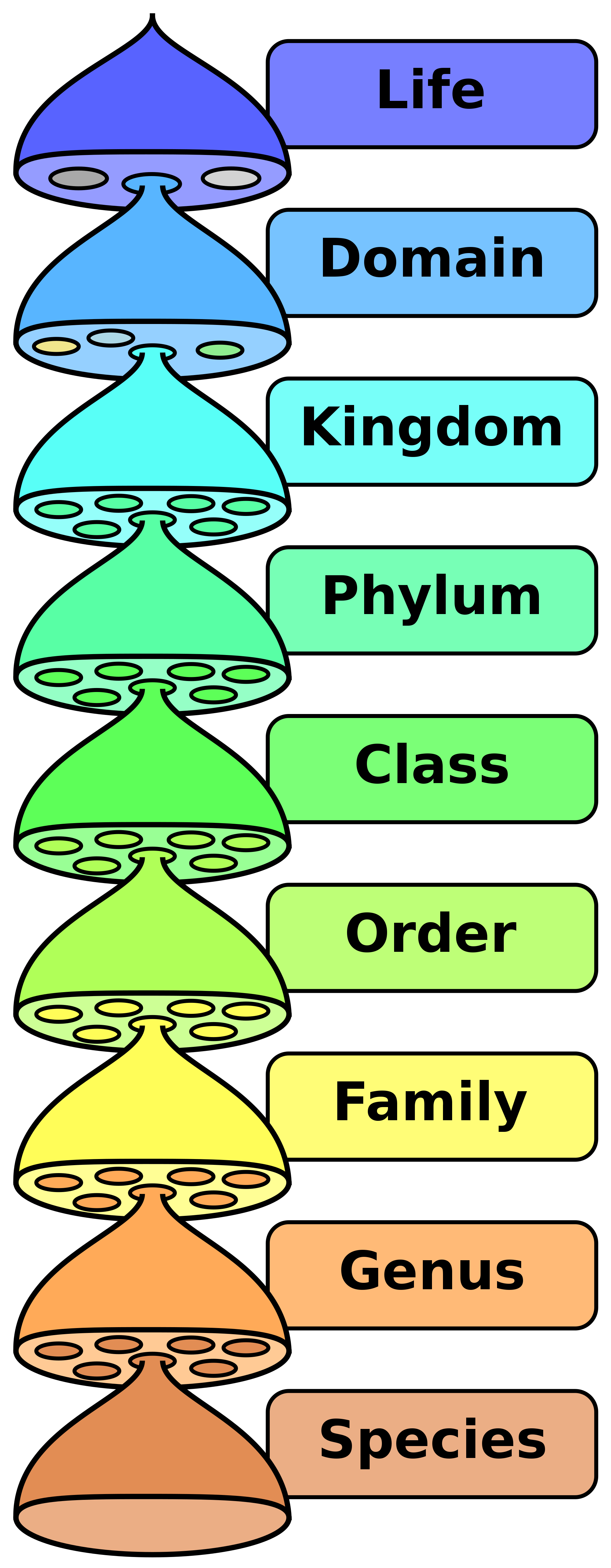 Binomial is the Genus species name
Activity: Match the animal to the binomial name
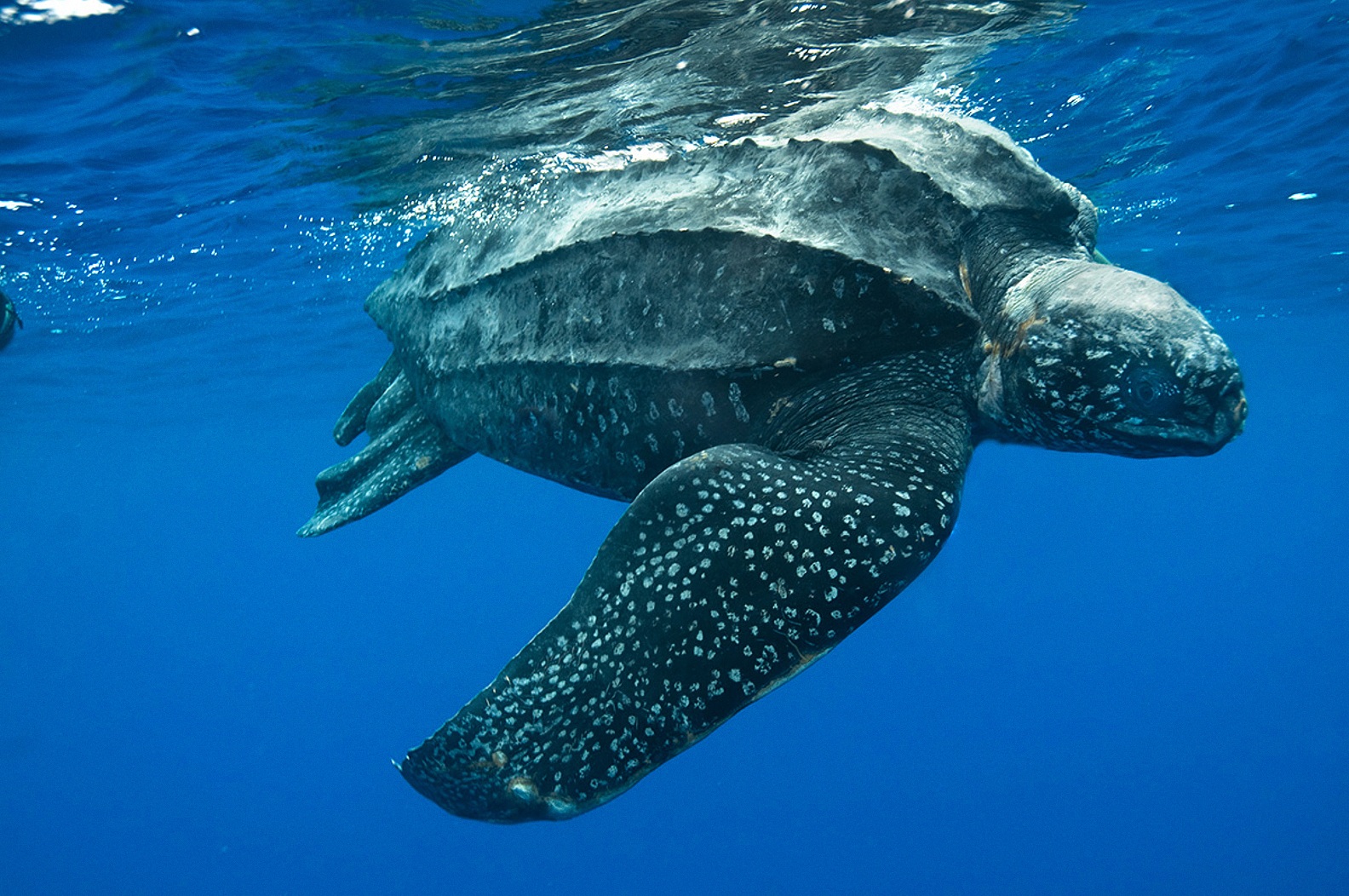 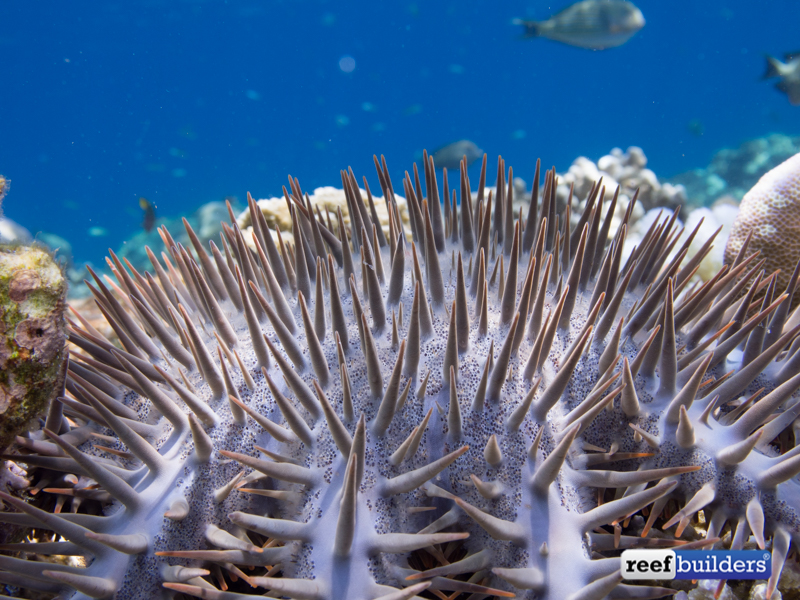 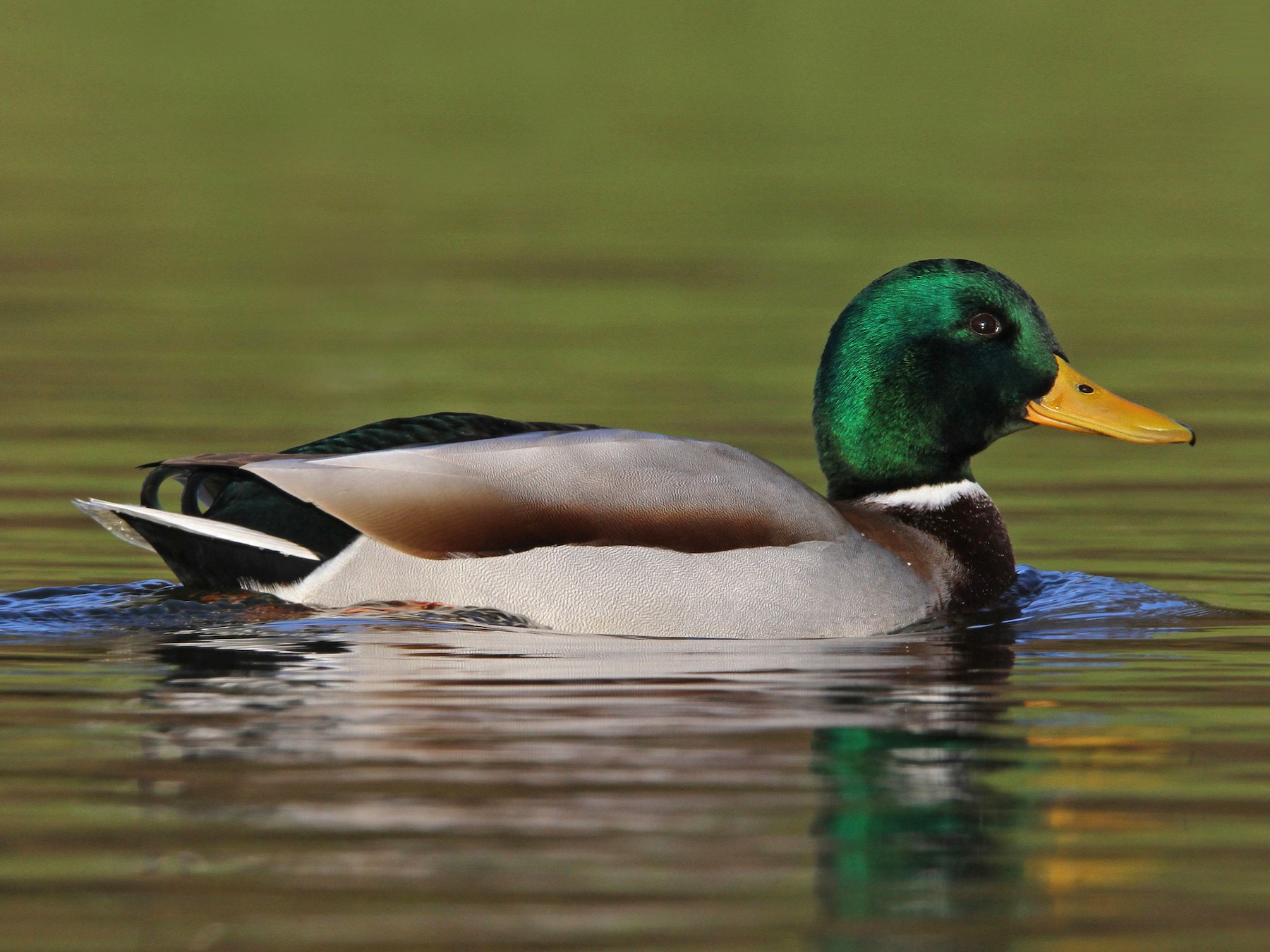 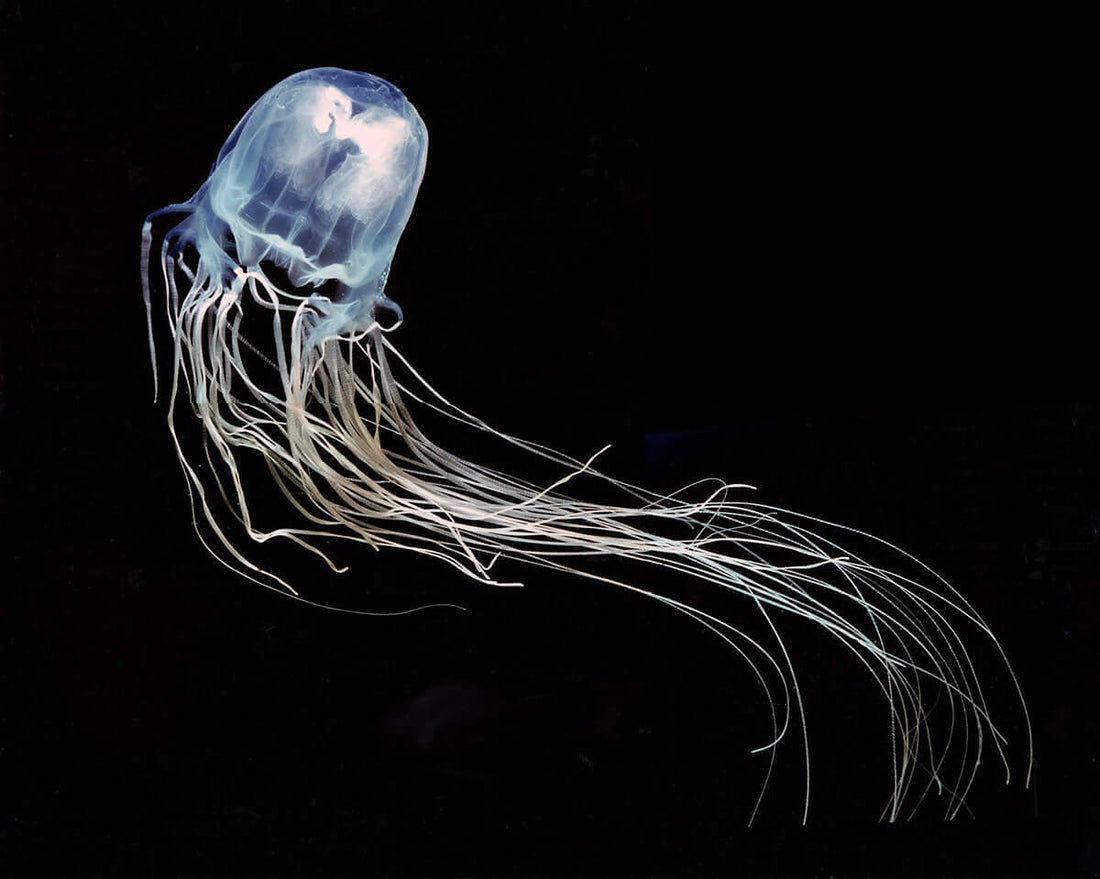 Answers
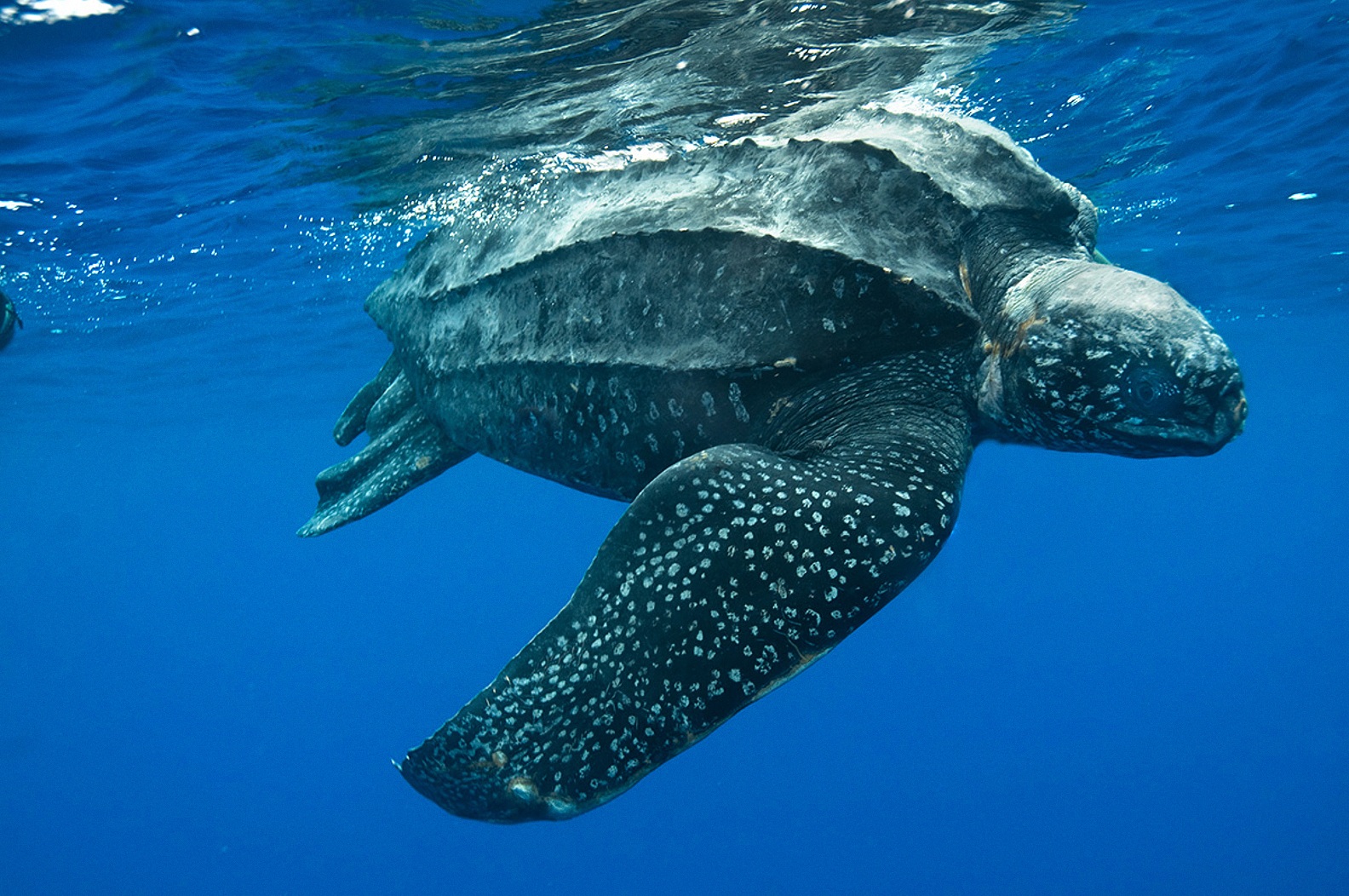 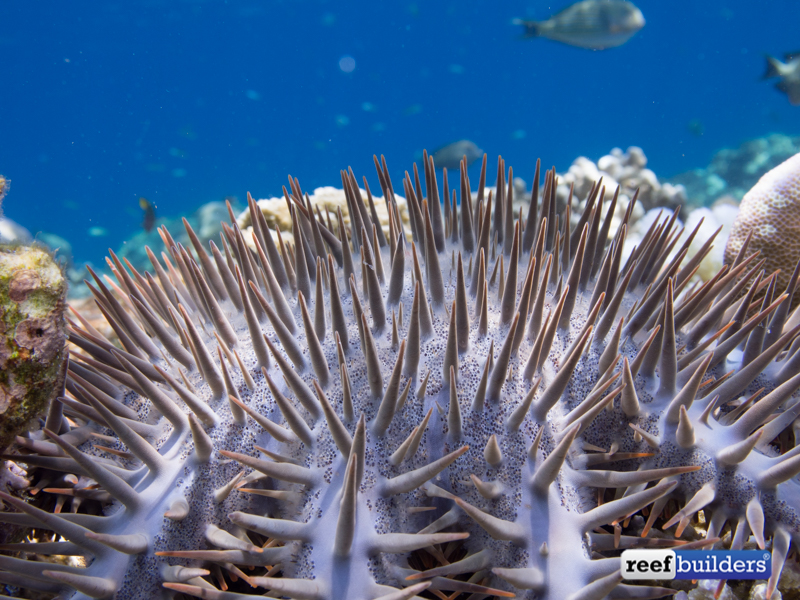 Dermochelys coriacea
Acanthaster planci
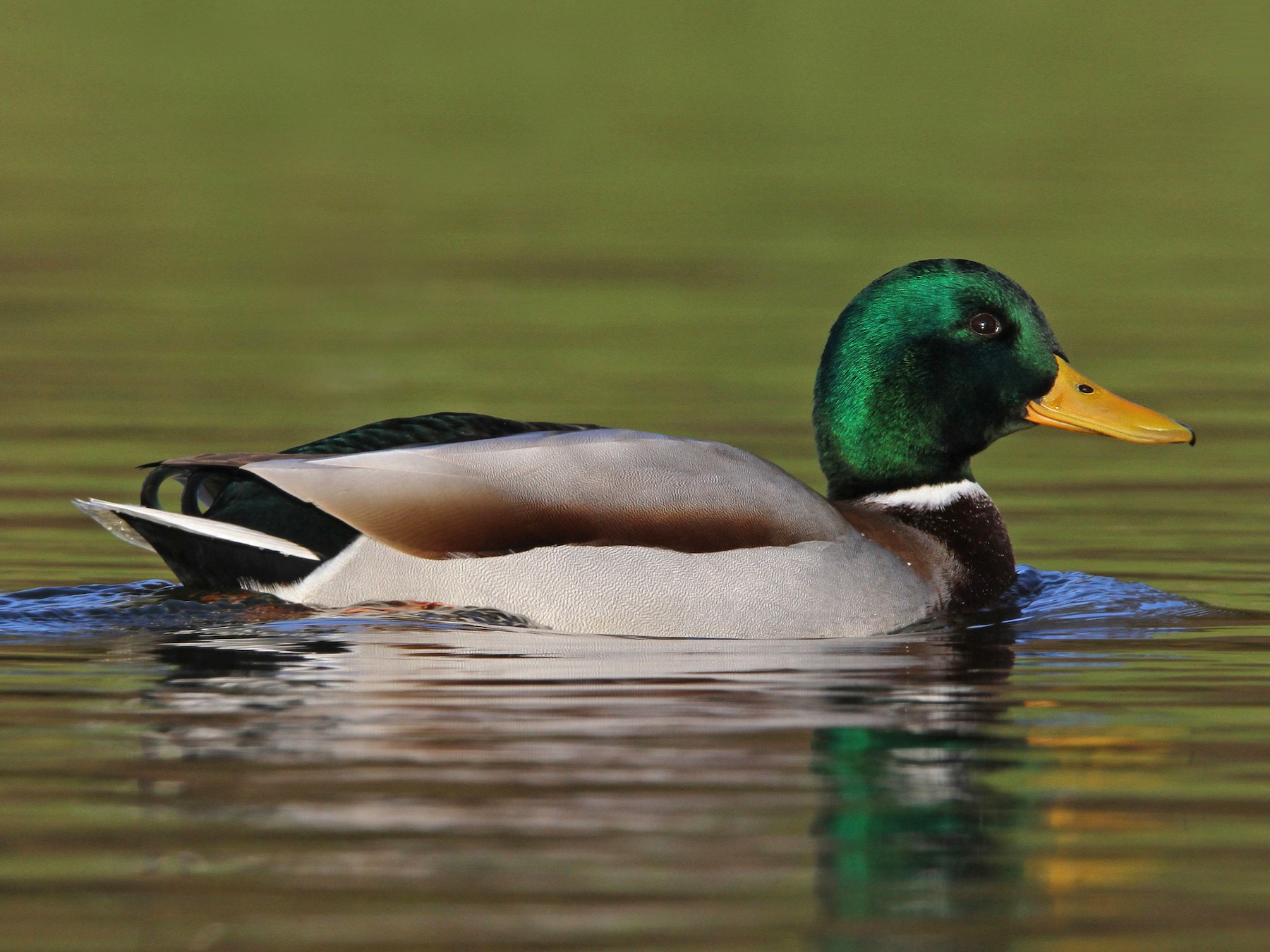 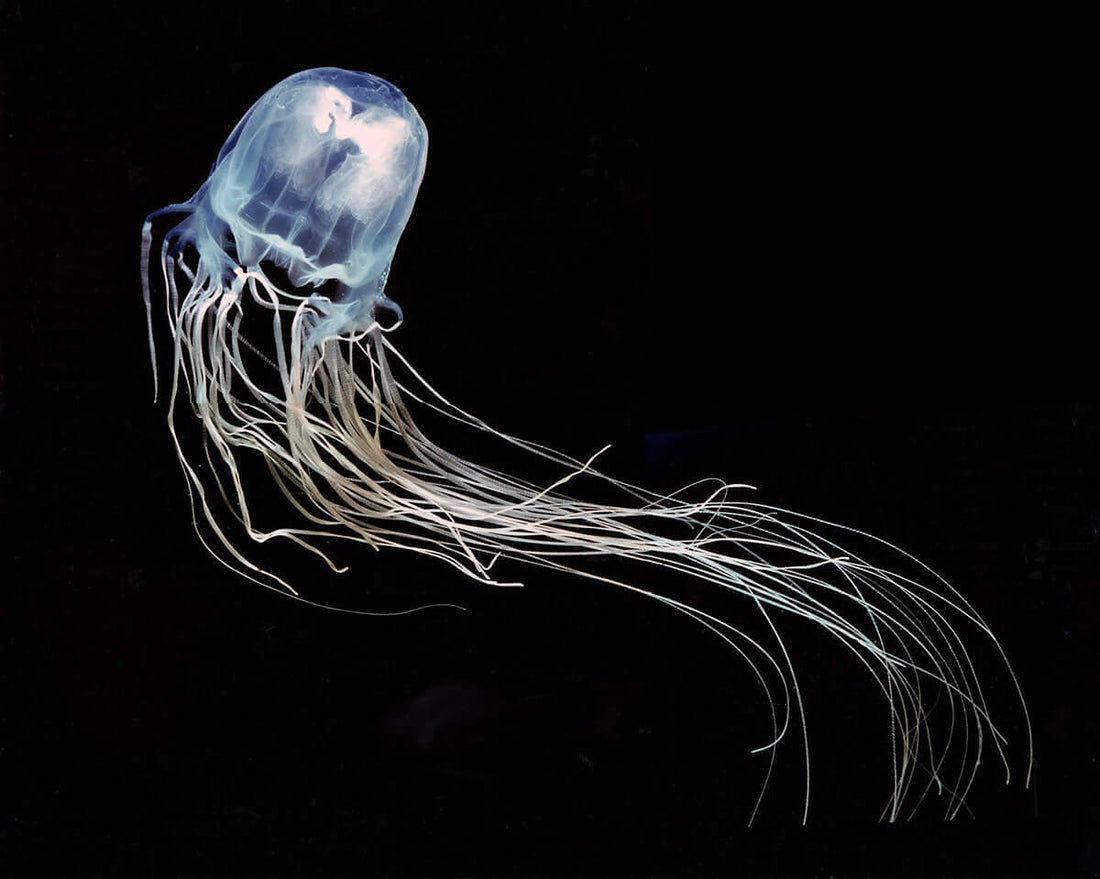 Anas platyrhynchos
Chironex fleckeri
Can you see why they match?
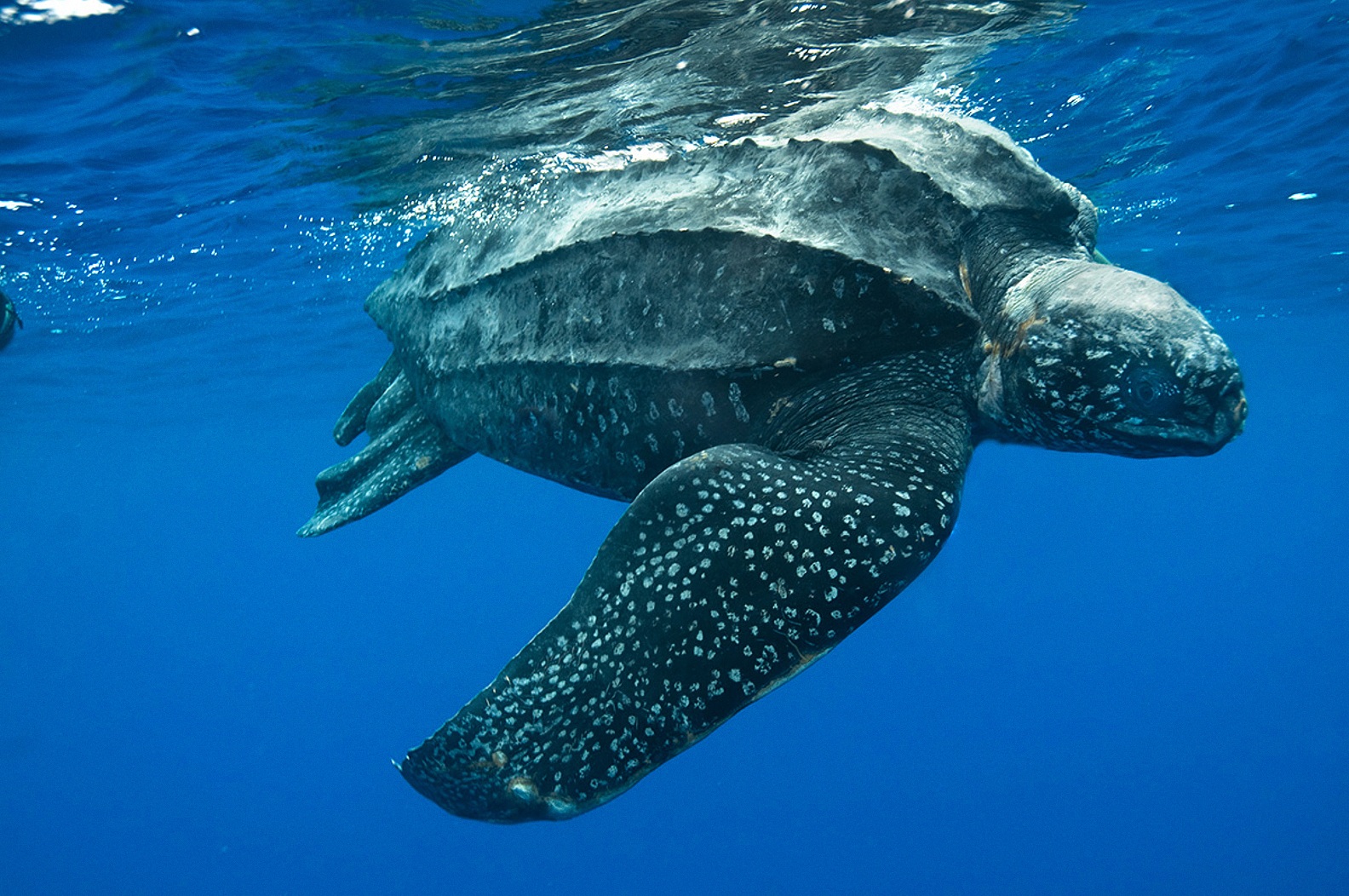 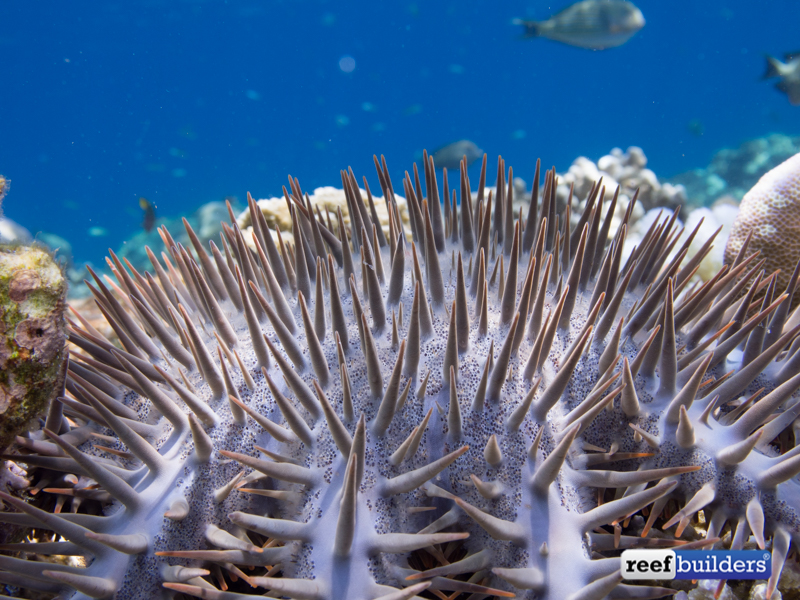 Dermochelys coriacea
Acanthaster planci
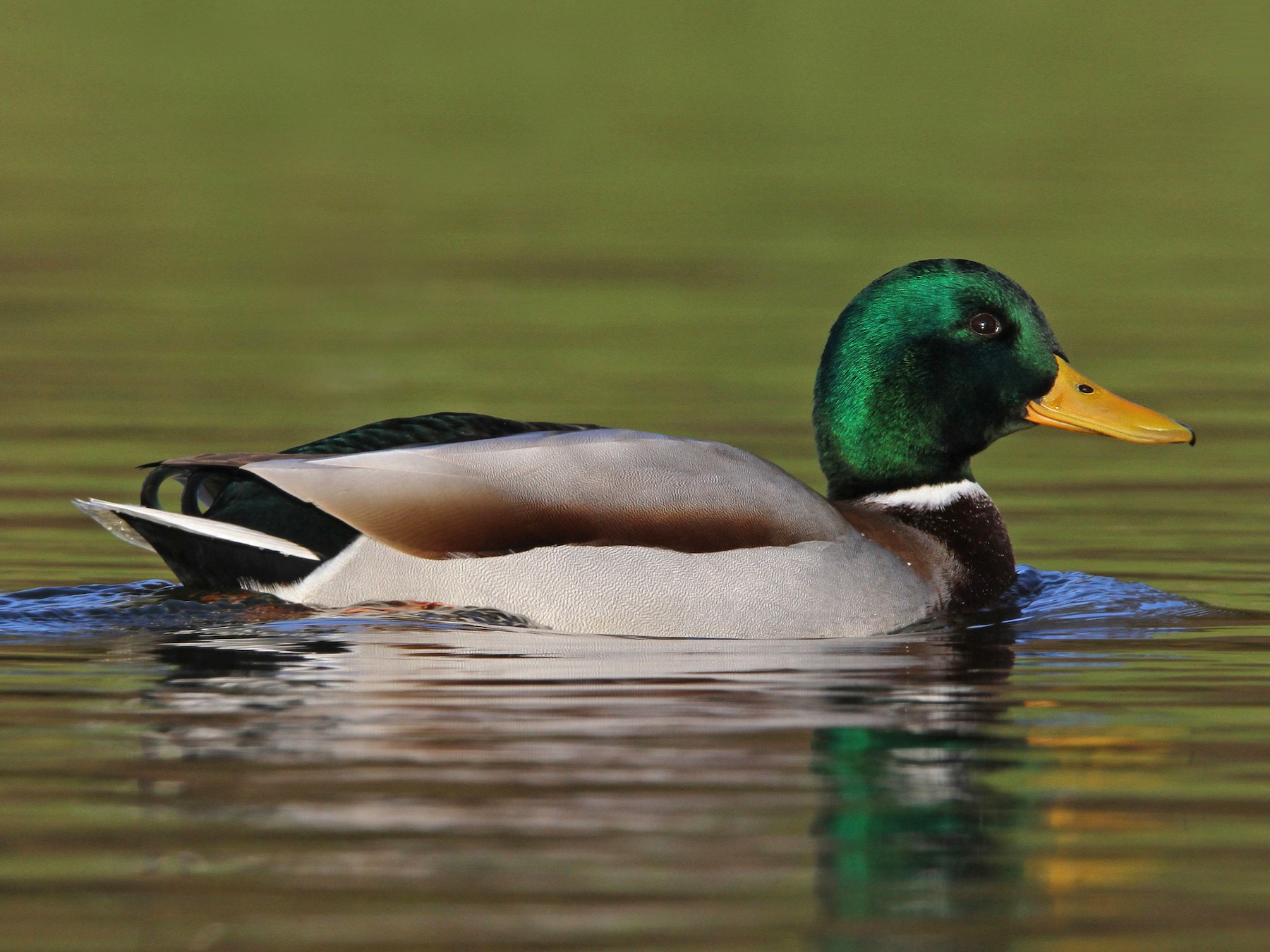 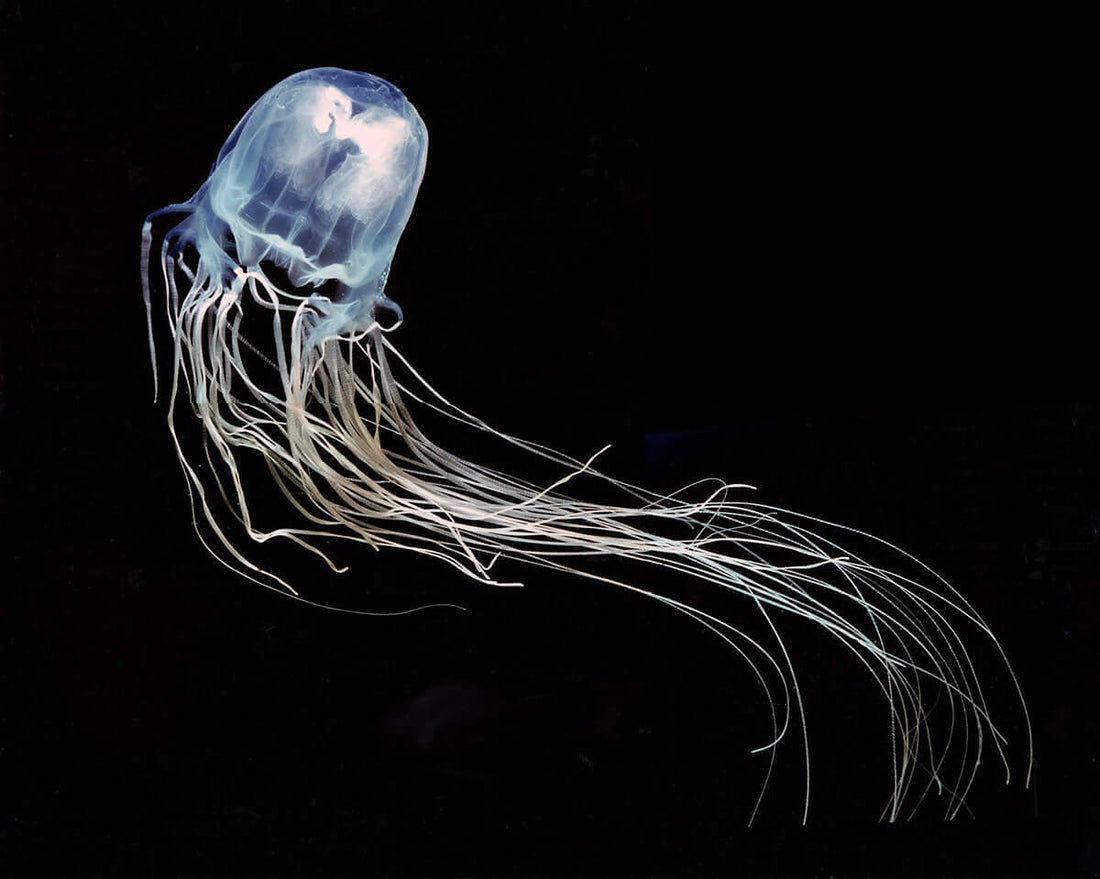 Anas platyrhynchos
Chironex fleckeri
[Speaker Notes: Chironex fleckeri has the distinction of being extremely venomous – even its name suggests the hand of death: derived from the Greek `cheiro' meaning `hand', and the Latin `nex' meaning `murderer']
Can you see why they match?
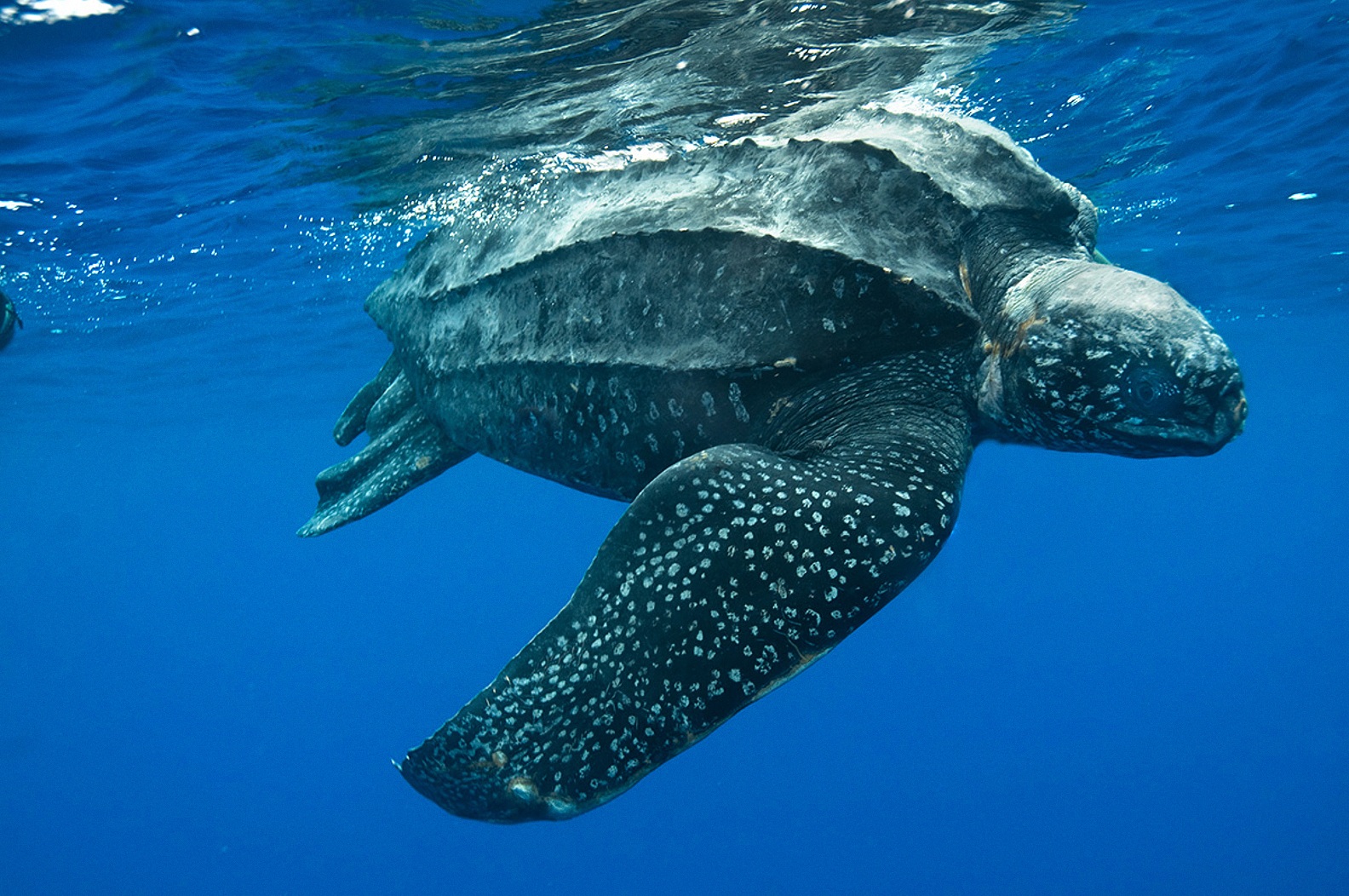 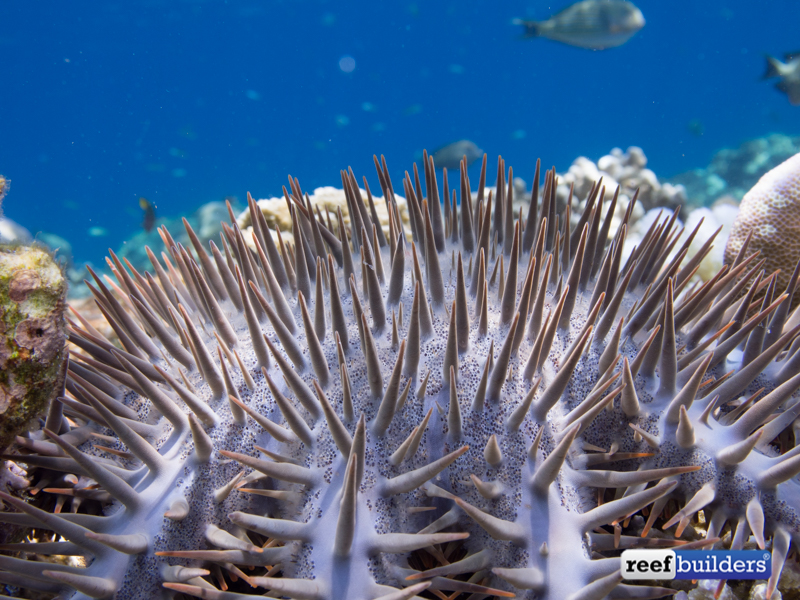 Dermochelys coriacea
Acanthaster planci
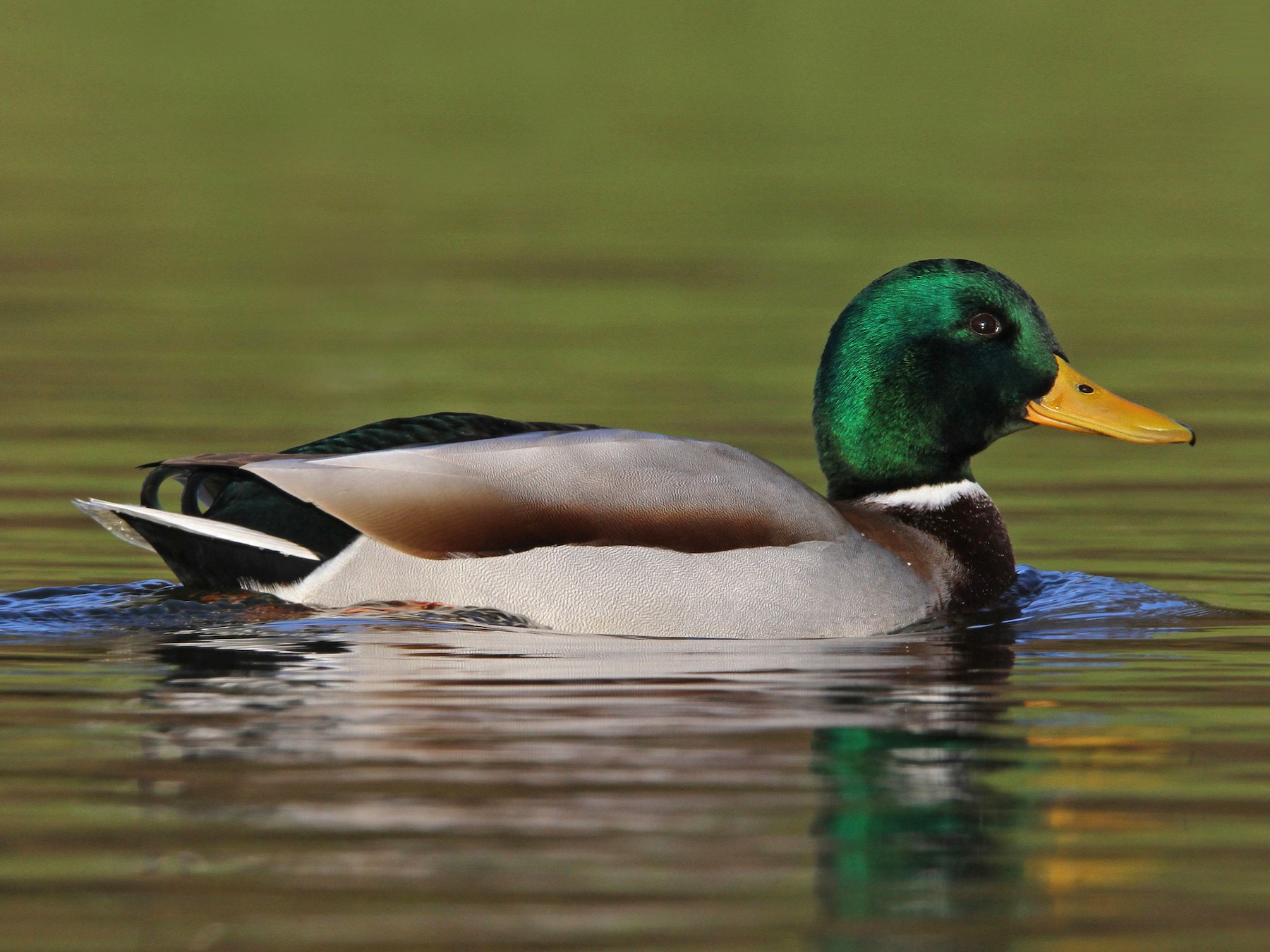 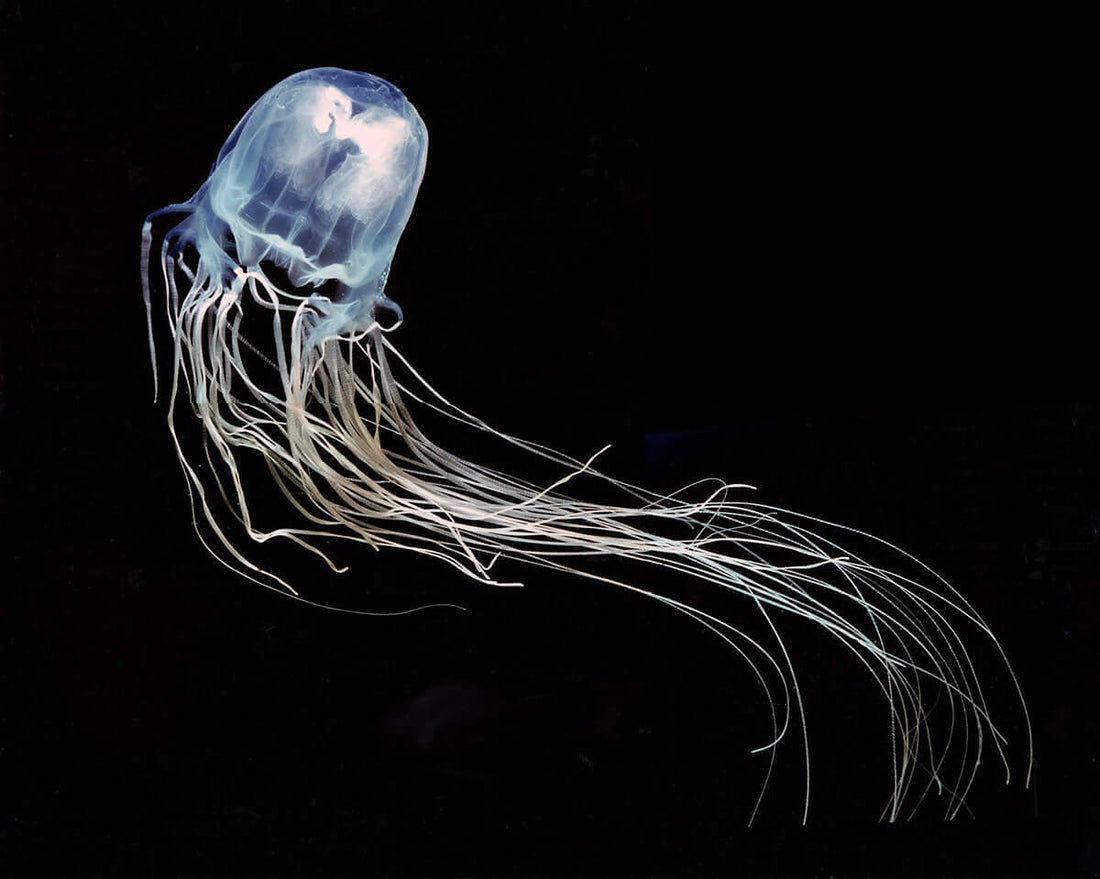 Anas platyrhynchos
Chironex fleckeri
[Speaker Notes: Chironex fleckeri has the distinction of being extremely venomous – even its name suggests the hand of death: derived from the Greek `cheiro' meaning `hand', and the Latin `nex' meaning `murderer']
Name this animal 
(make it up using Greek and Latin words)
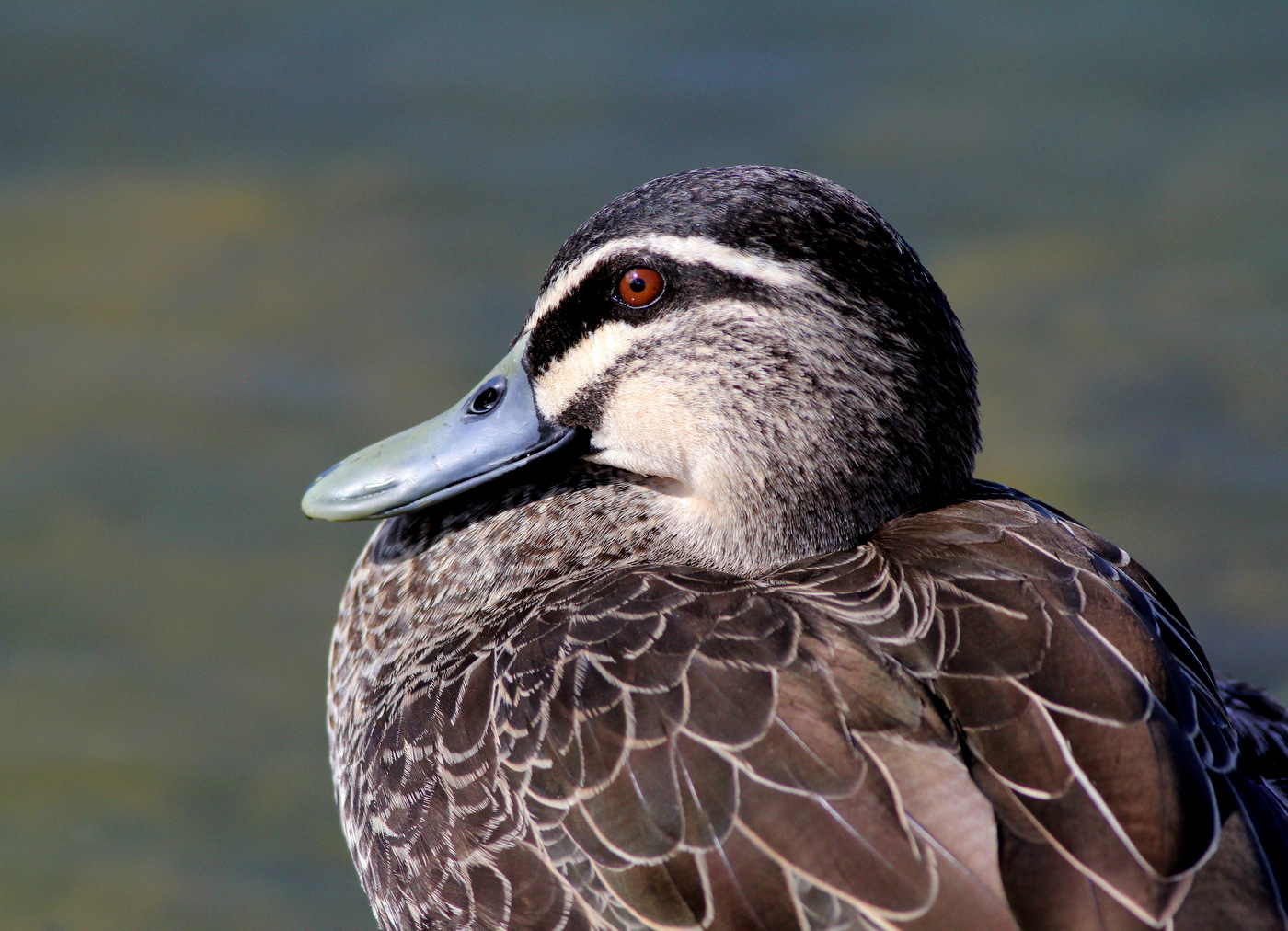 It’s actual binomial name is Anas superciliosa 
(the Pacific Black Duck)
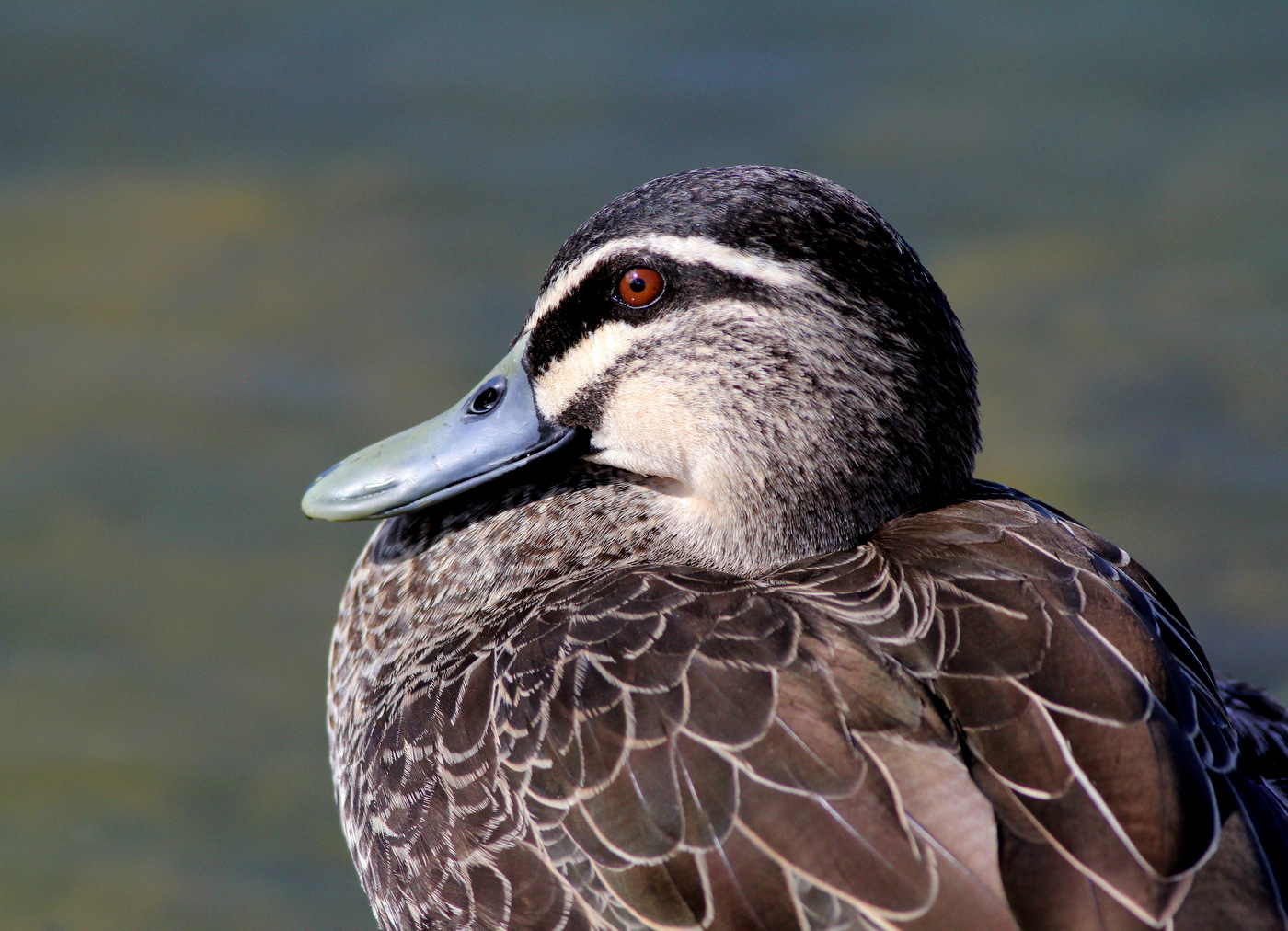 Many Phylum names have Greek or Latin roots too.
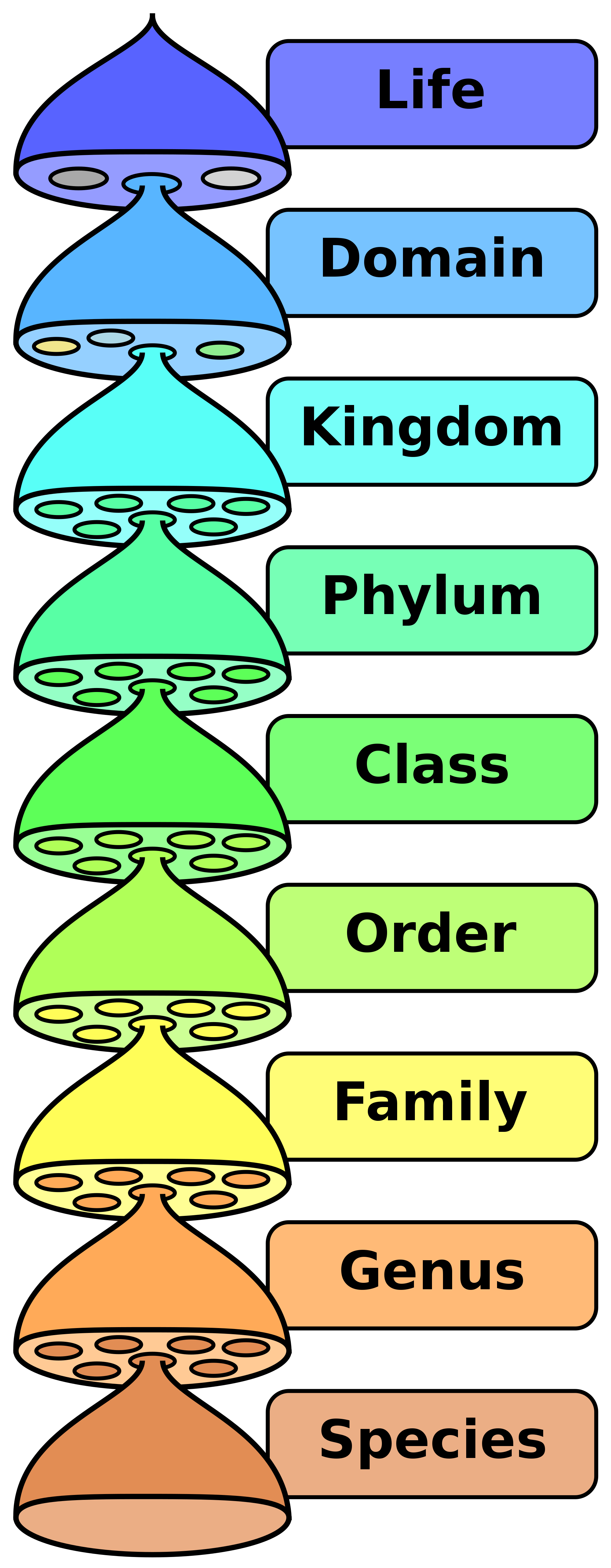 Activity: Match the animal to the Phylum name
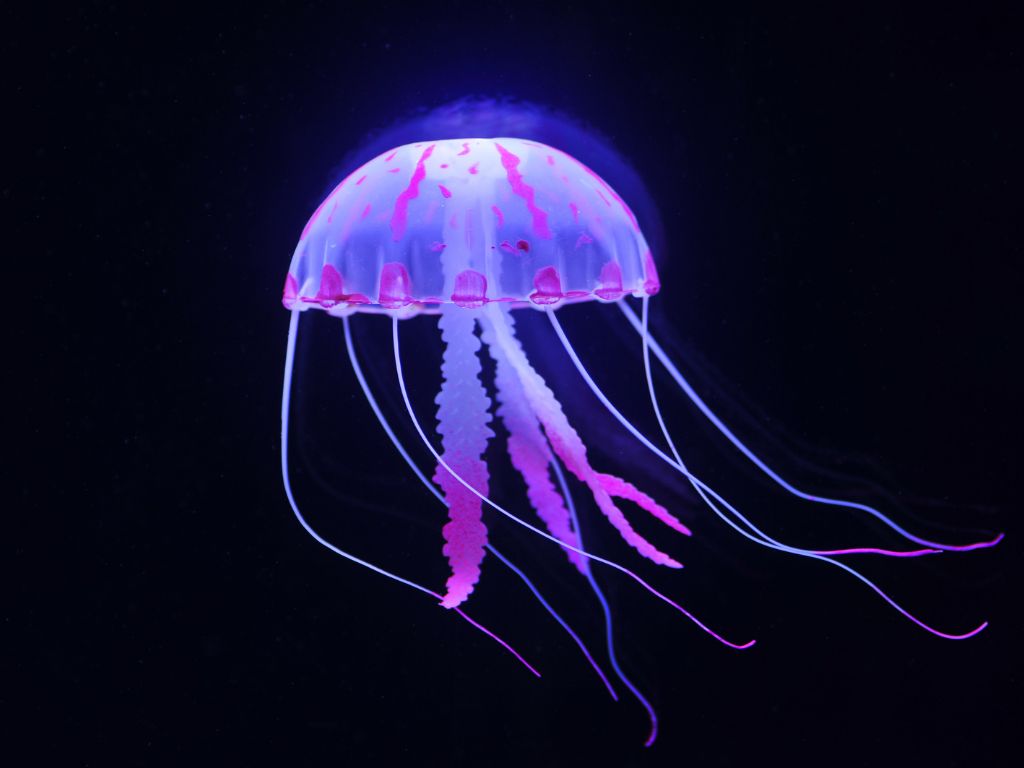 Phylum names (to choose from)
Chordata
Cnidaria
Arthropoda
Porifera
Answer
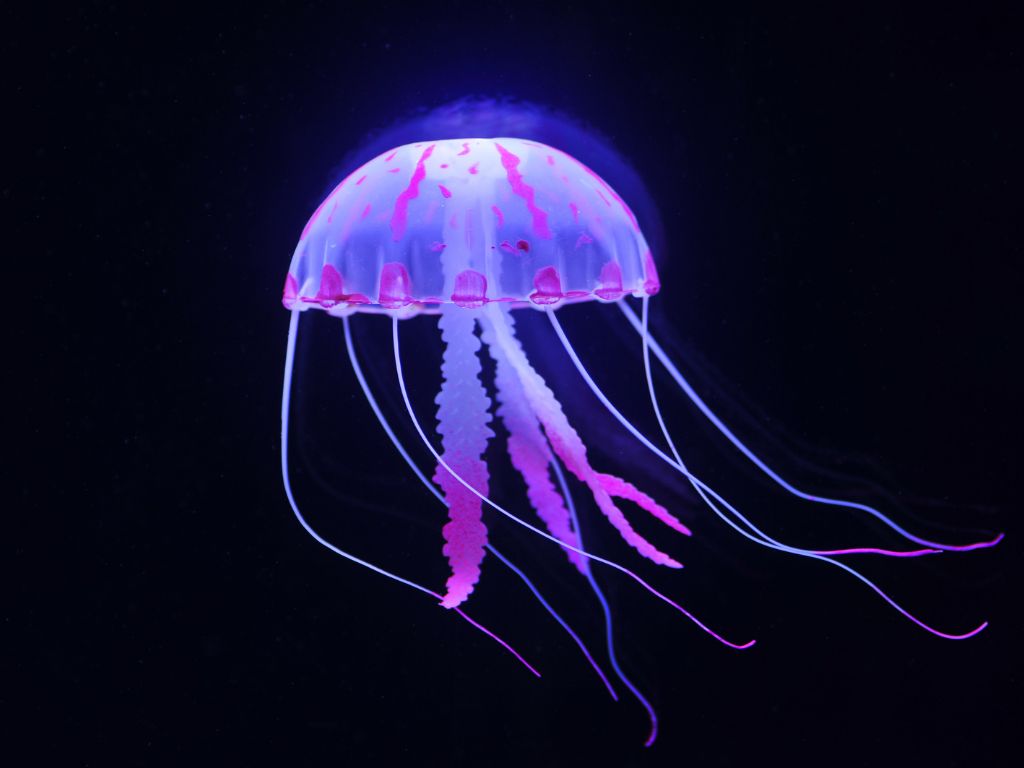 Phylum names (to choose from)
Chordata
Cnidaria
Arthropoda
Porifera
Activity: Match the animal to the Phylum name
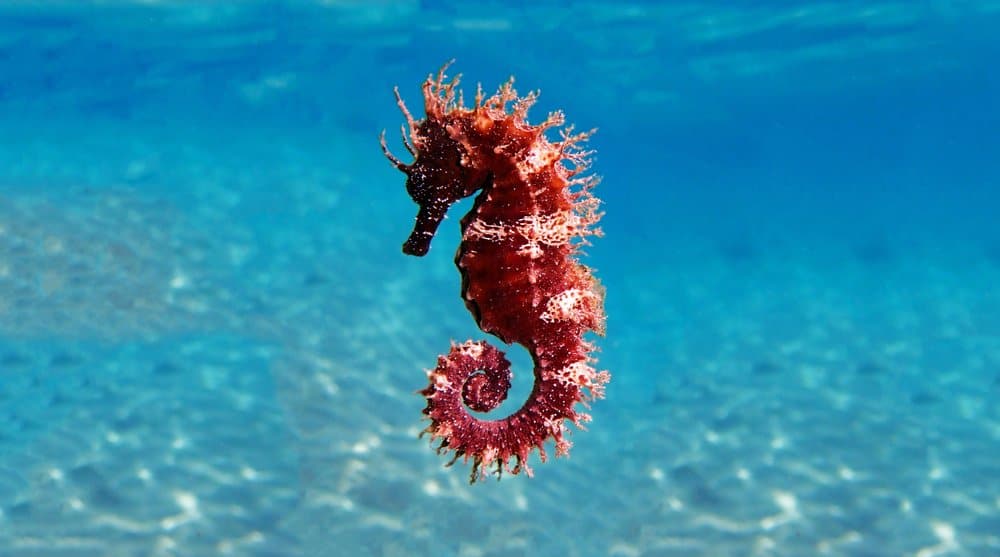 Phylum names (to choose from)
Chordata
Cnidaria
Arthropoda
Porifera
Answer
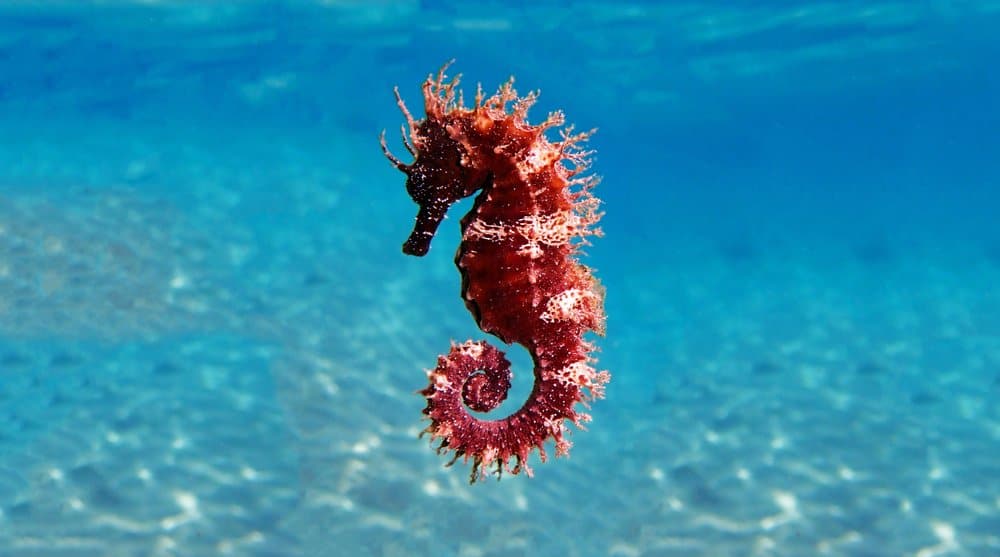 Phylum names (to choose from)
Chordata
Cnidaria
Arthropoda
Porifera
Activity: Match the animal to the Phylum name
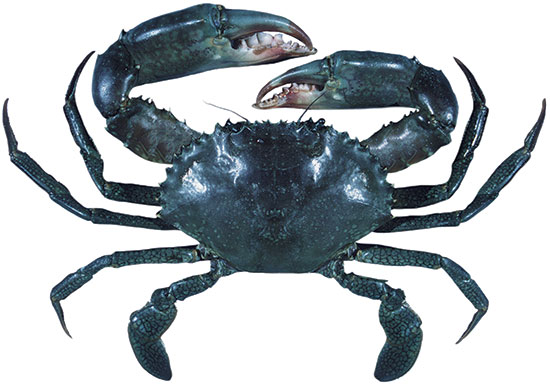 Phylum names (to choose from)
Chordata
Cnidaria
Arthropoda
Porifera
Answer
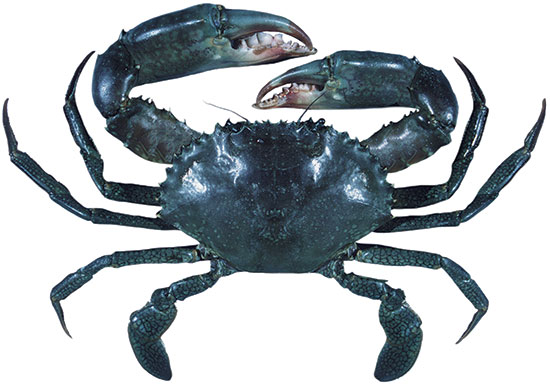 Phylum names (to choose from)
Chordata
Cnidaria
Arthropoda
Porifera
Activity: Match the animal to the Phylum name
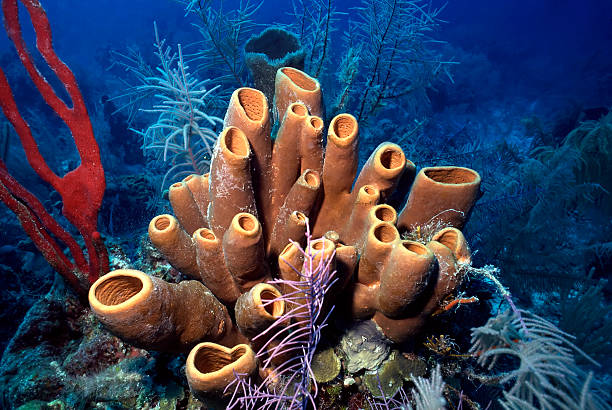 Phylum names (to choose from)
Chordata
Cnidaria
Arthropoda
Porifera
Answer
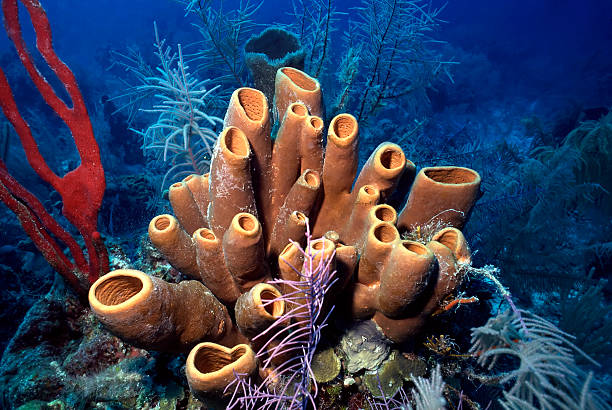 Phylum names (to choose from)
Chordata
Cnidaria
Arthropoda
Porifera
Common marine PHYLUM
and their Greek name meanings
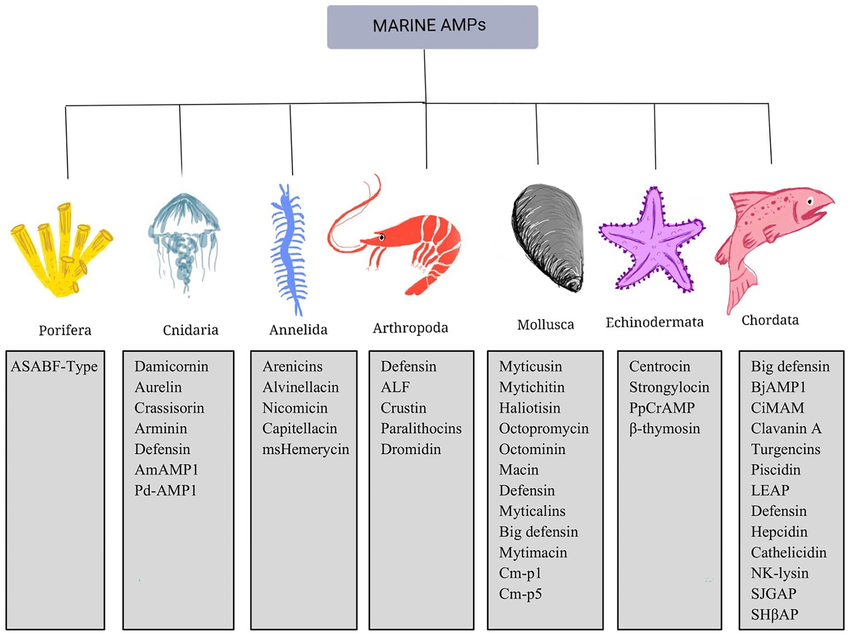 stinging nettle
Small ring (segmented worms)
Jointed legs
string (notochord)
Pore-bearing
soft
spiny skin
[Speaker Notes: Image: https://www.researchgate.net/publication/369830543_Marine_Antimicrobial_Peptides_An_Emerging_Nightmare_to_the_Life-Threatening_Pathogens]
Many Order names also have Greek or Latin roots
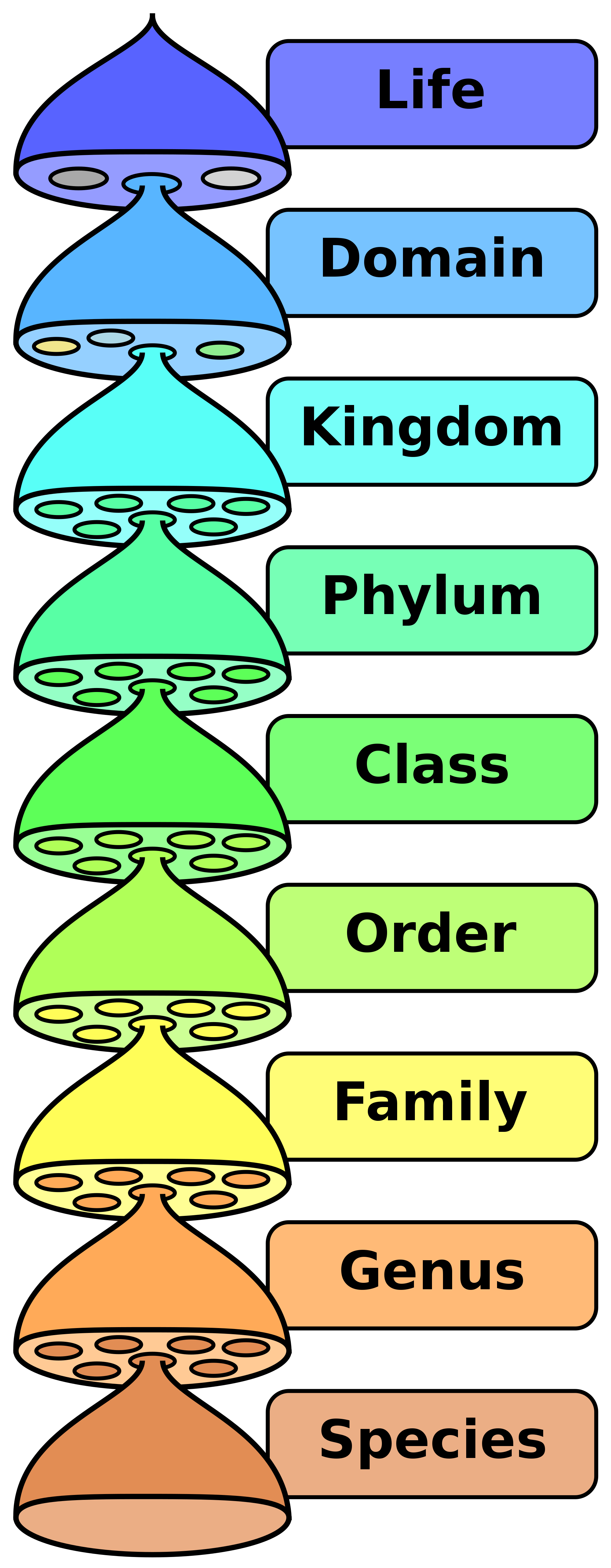 Activity: Match the animal to the Order name
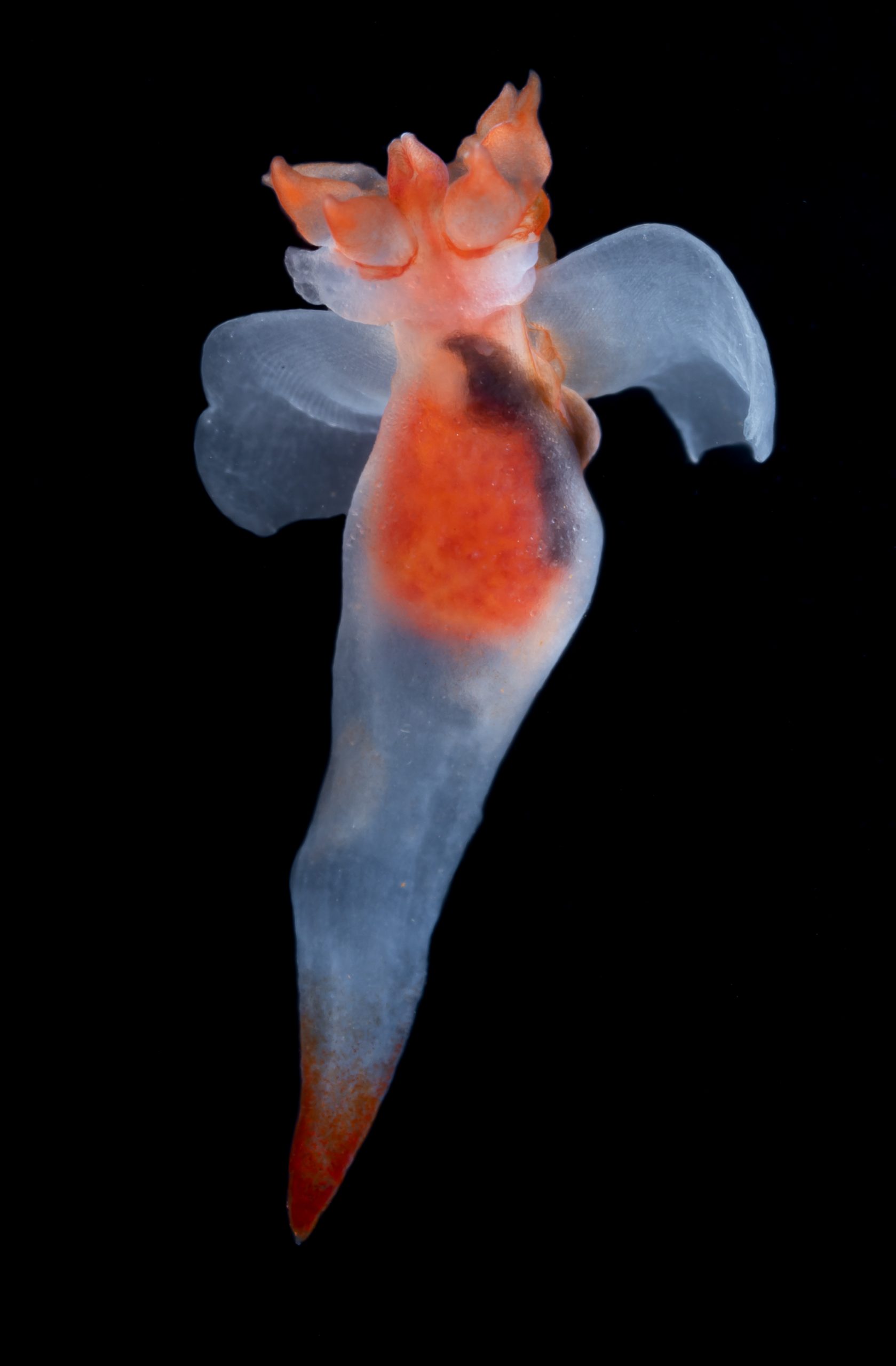 Order names (to choose from)
Pteropoda
Decapoda
Answer
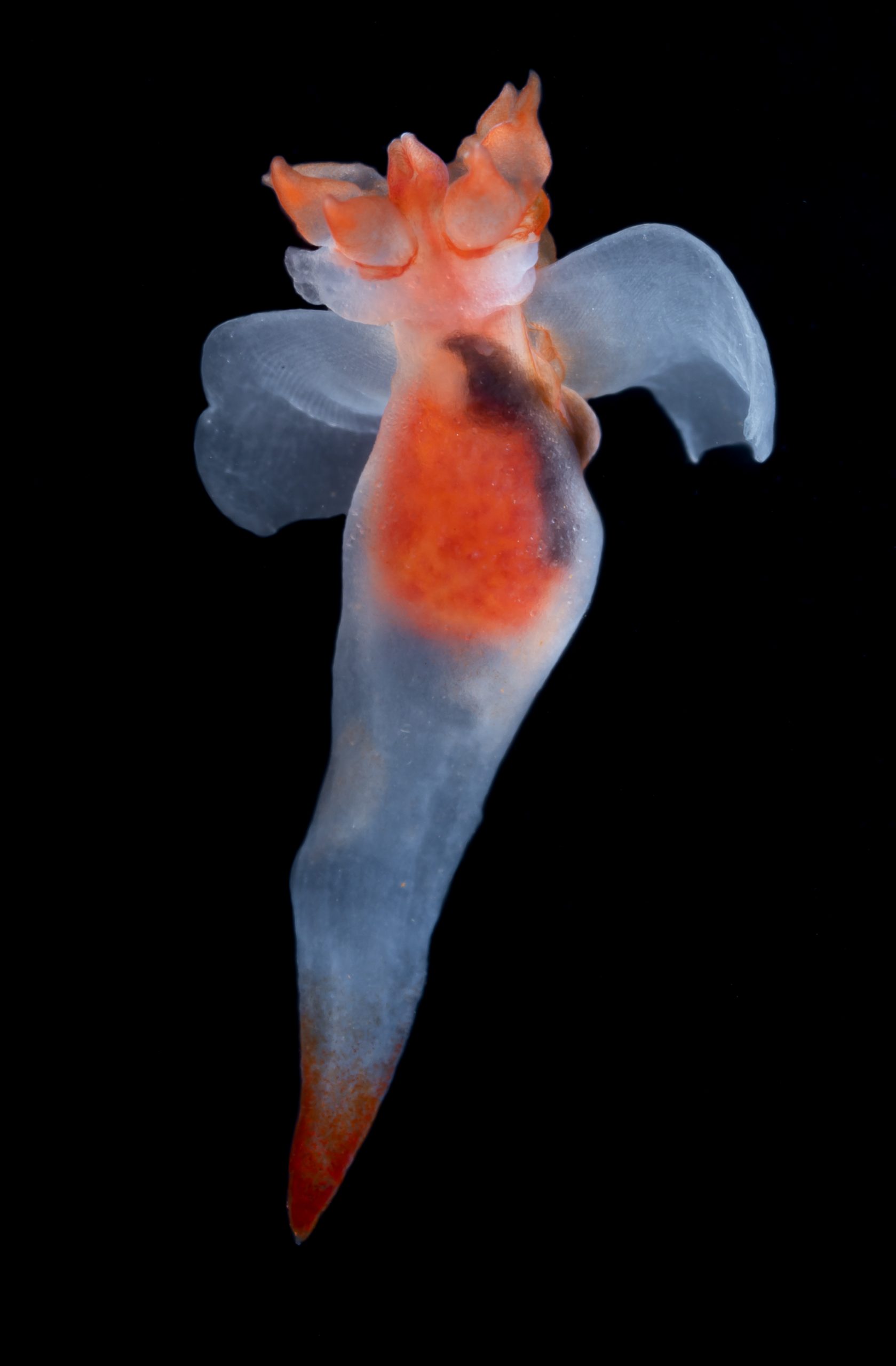 Order names (to choose from)
Pteropoda
Decapoda
Activity: Match the animal to the Order name
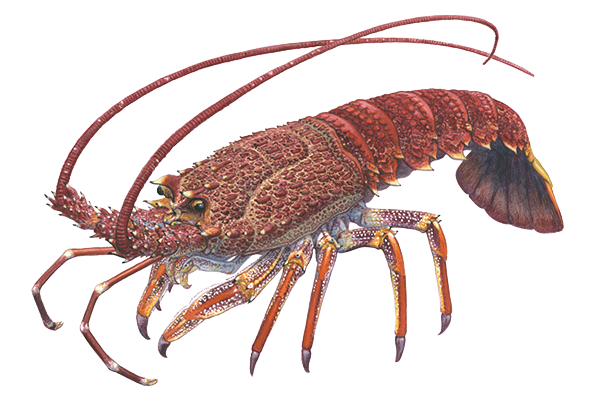 Order names (to choose from)
Pteropoda
Decapoda
Answer
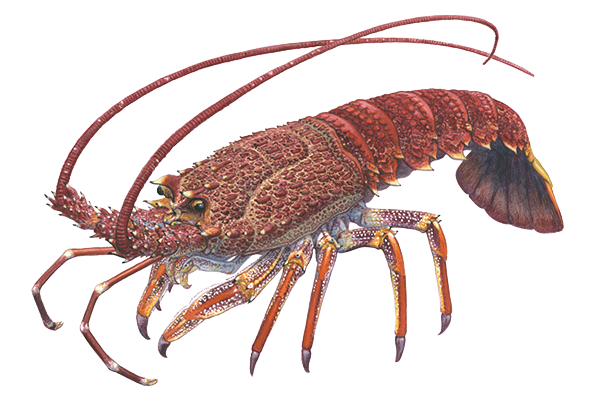 Order names (to choose from)
Pteropoda
Decapoda
Activity: Match the animal to the Order name
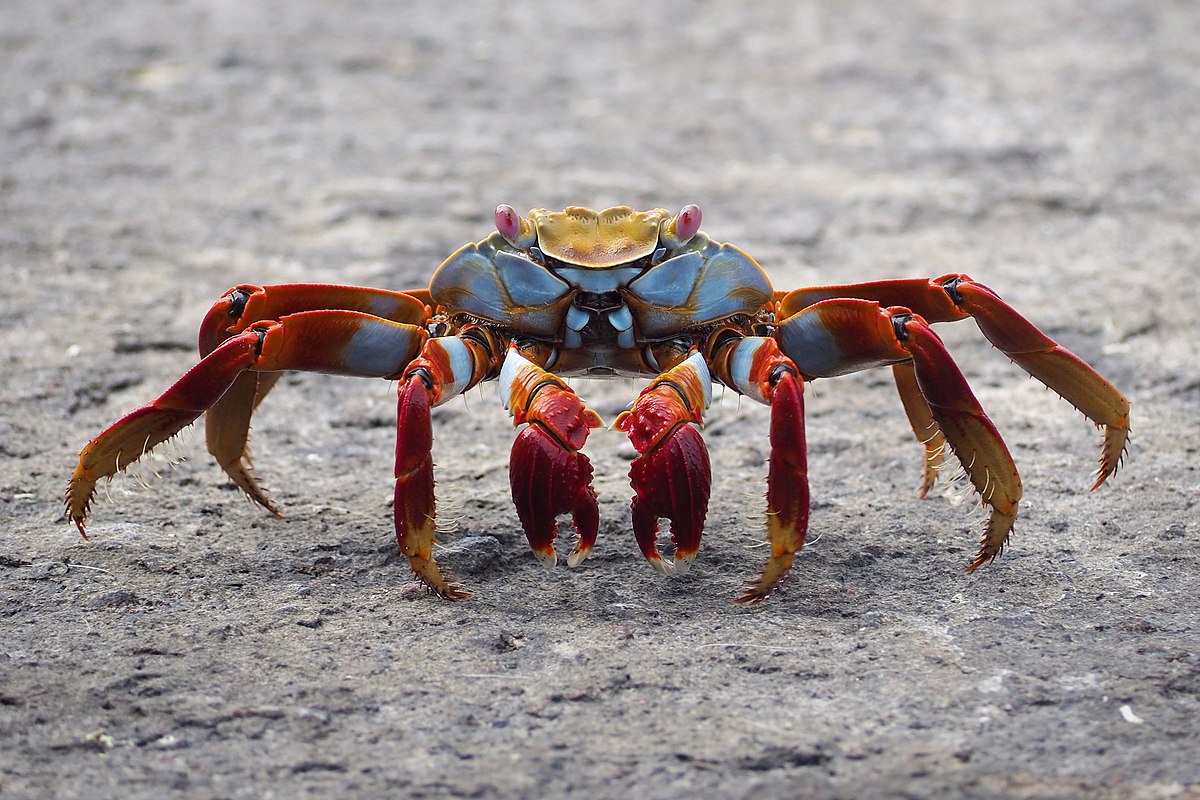 Order names (to choose from)
Pteropoda
Decapoda
Answer
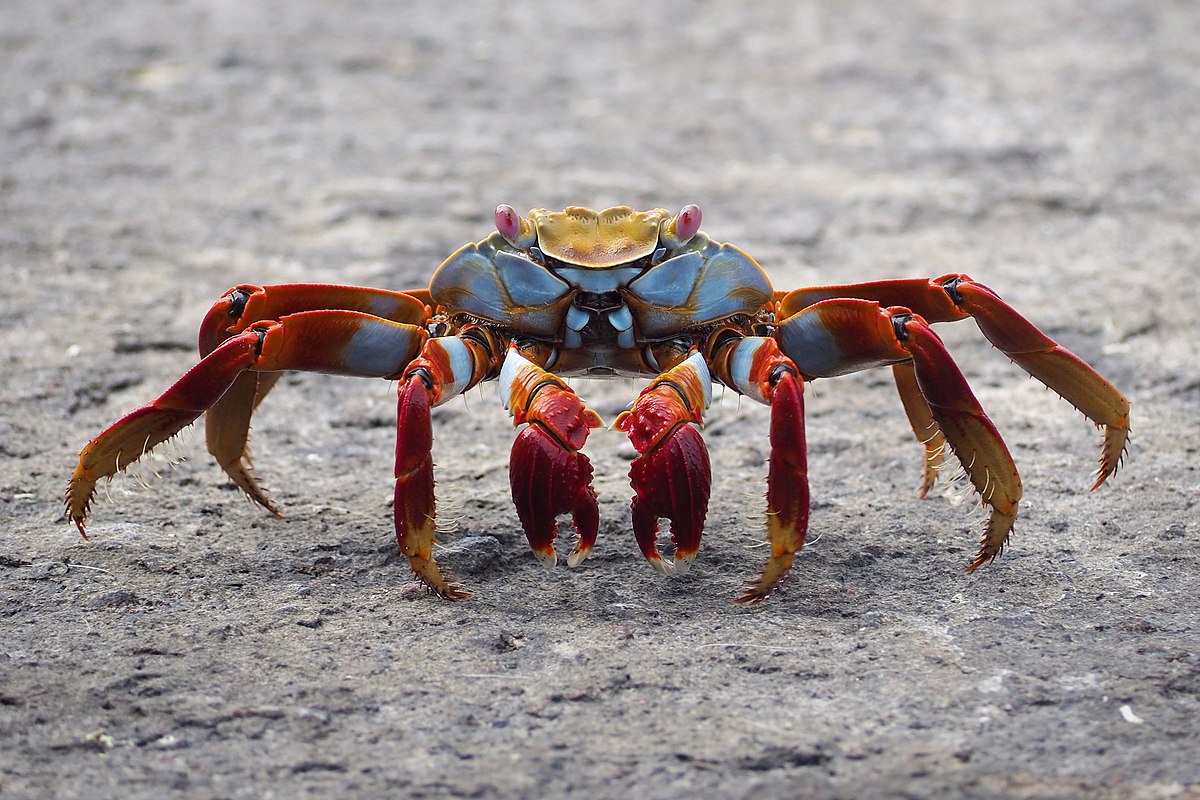 Order names (to choose from)
Pteropoda
Decapoda
Field Guides and ID keys for Coral ID
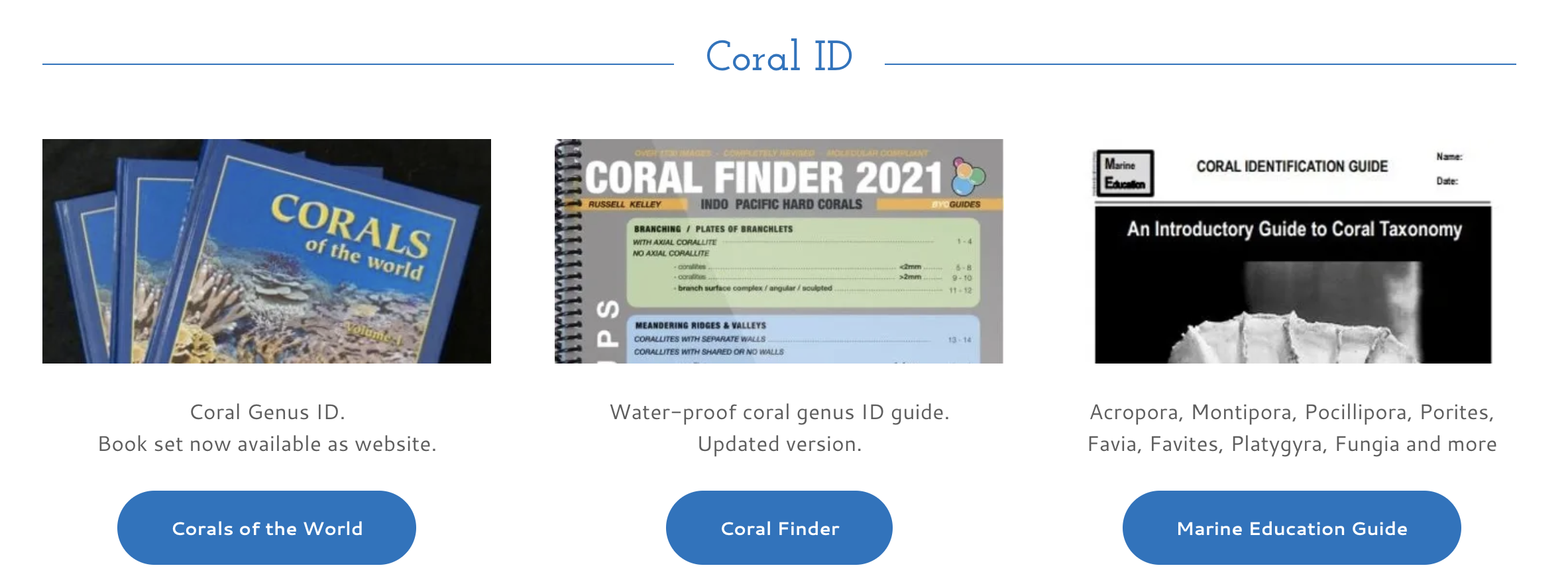 https://byoguides.com/products/coral-finder
http://www.coralsoftheworld.org/page/home/
Activity: Identify the following animals using the identification key on your worksheet (& below)
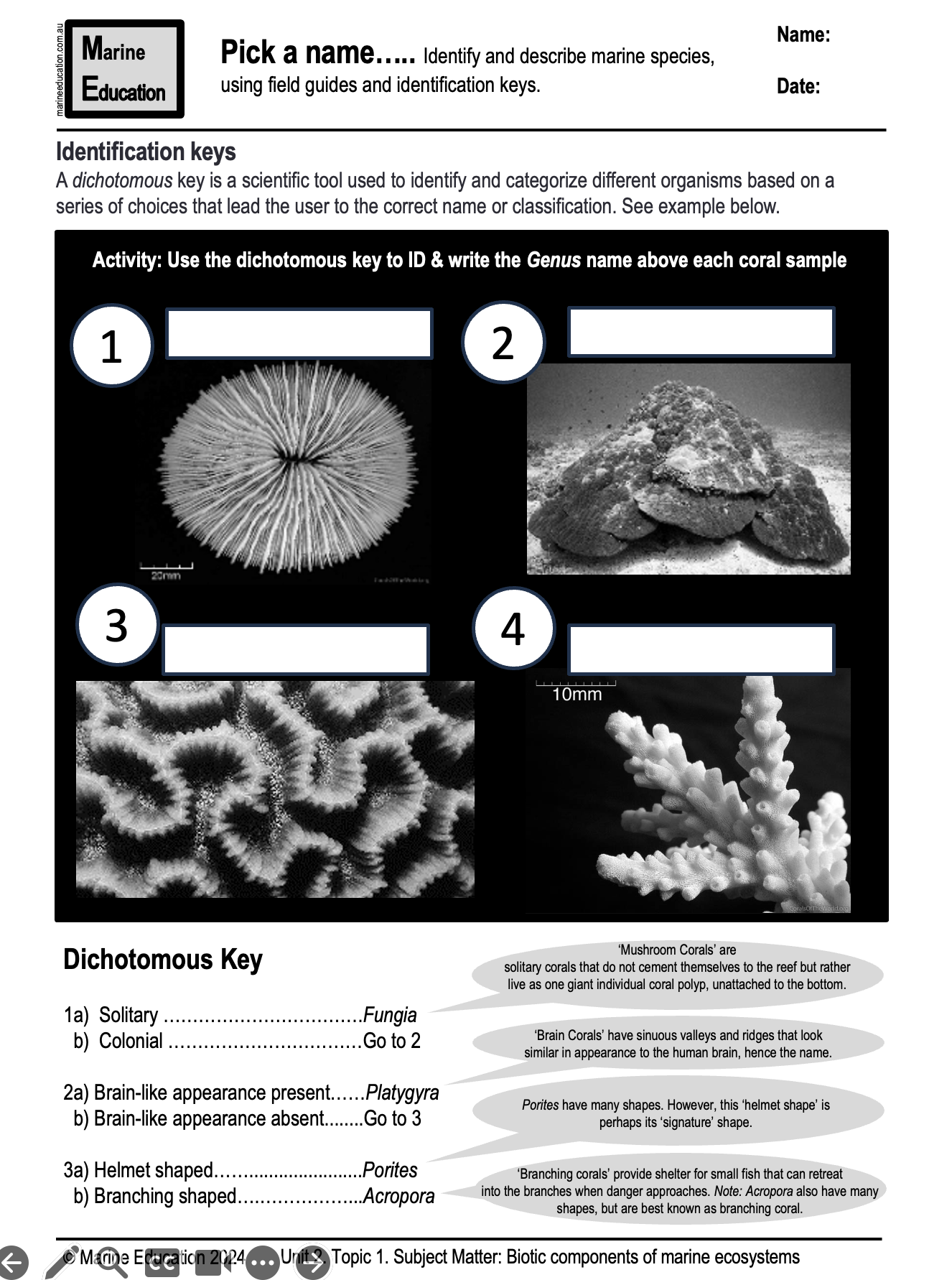 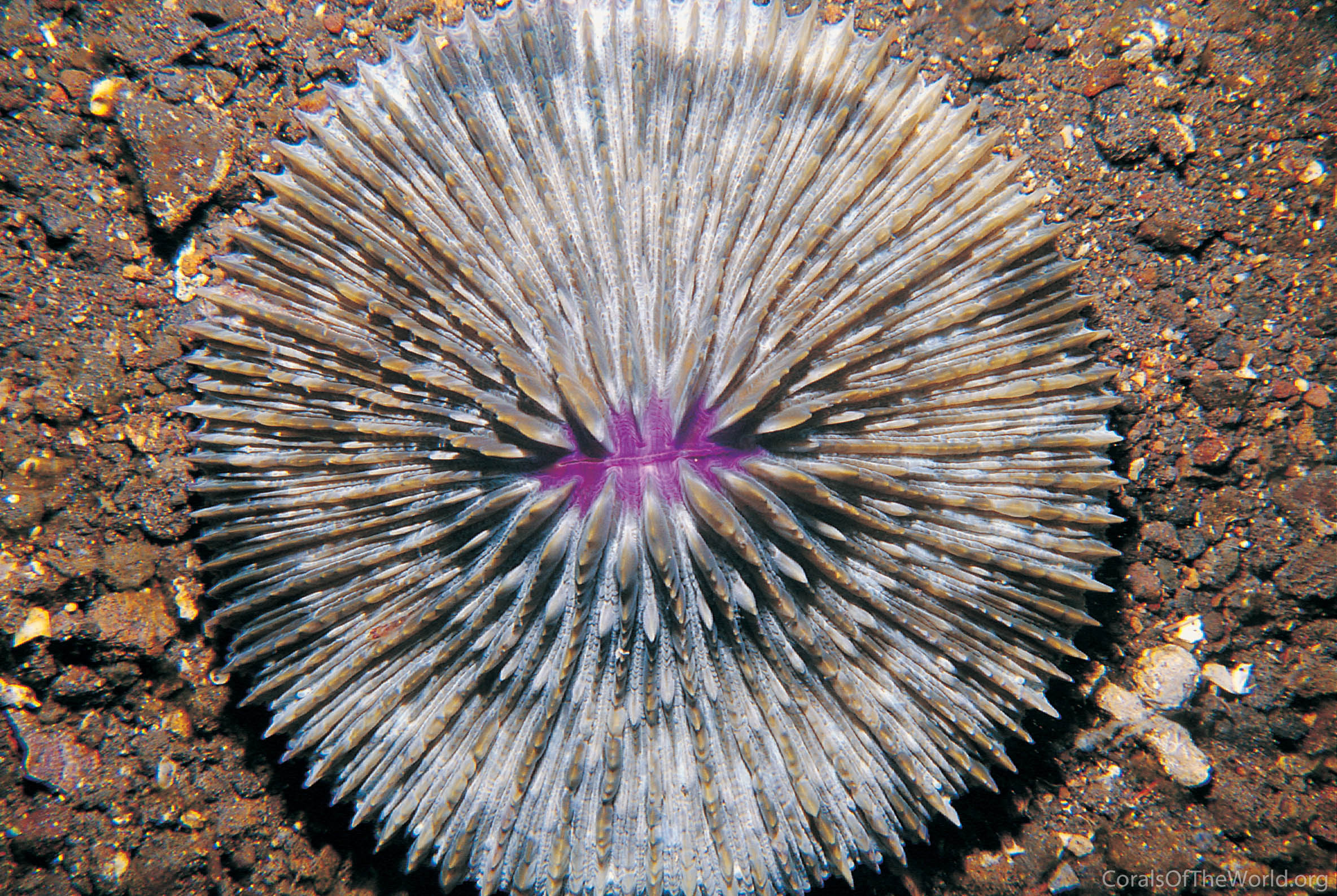 solitary
Photograph: Neville Coleman; Corals of the World
[Speaker Notes: Image: http://www.coralsoftheworld.org/species_factsheets/species_factsheet_summary/fungia-danai/]
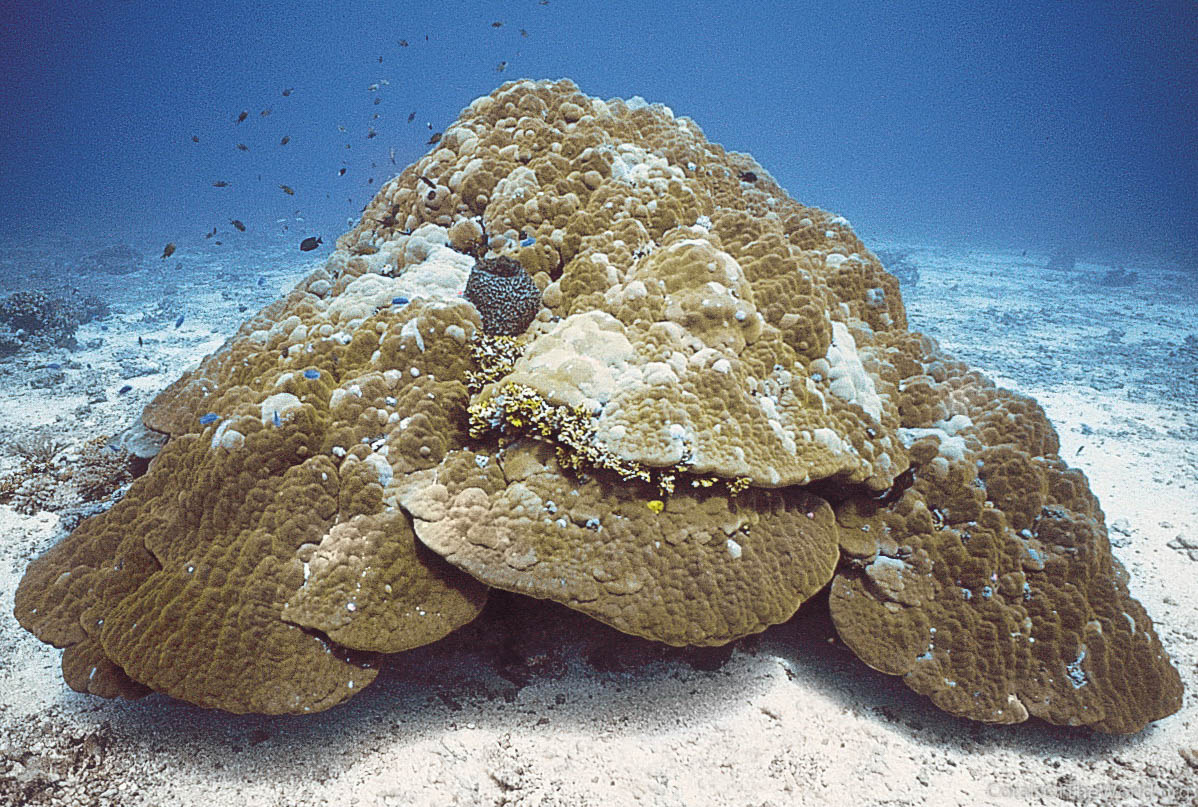 Photograph: Charlie Veron; Corals of the World
Helmet shaped
[Speaker Notes: Image: http://www.coralsoftheworld.org/species_factsheets/species_factsheet_summary/porites-lutea/]
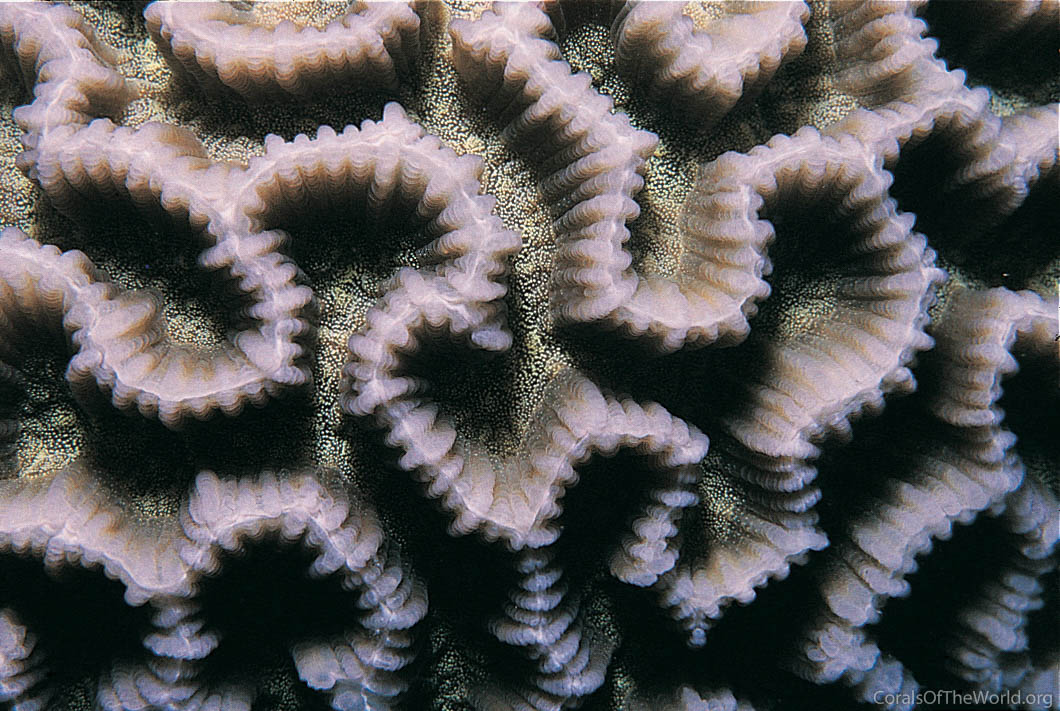 Brain-like
Photograph: Charlie Veron; Corals of the World
[Speaker Notes: Image: http://www.coralsoftheworld.org/species_factsheets/species_factsheet_summary/platygyra-acuta/]
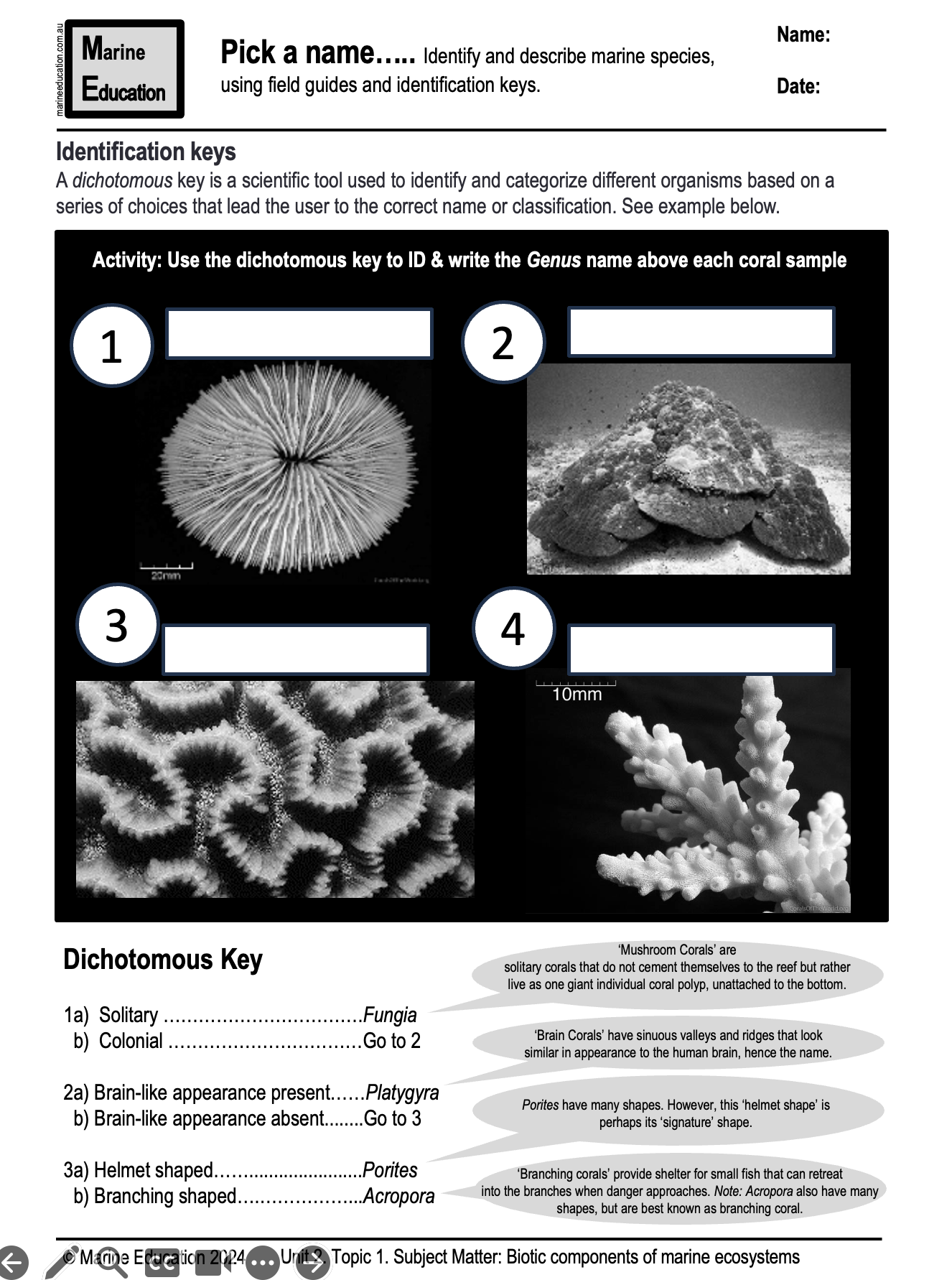 Branching
Photograph: Charlie Veron; Corals of the World
[Speaker Notes: Image: http://www.coralsoftheworld.org/species_factsheets/]
How did you go?
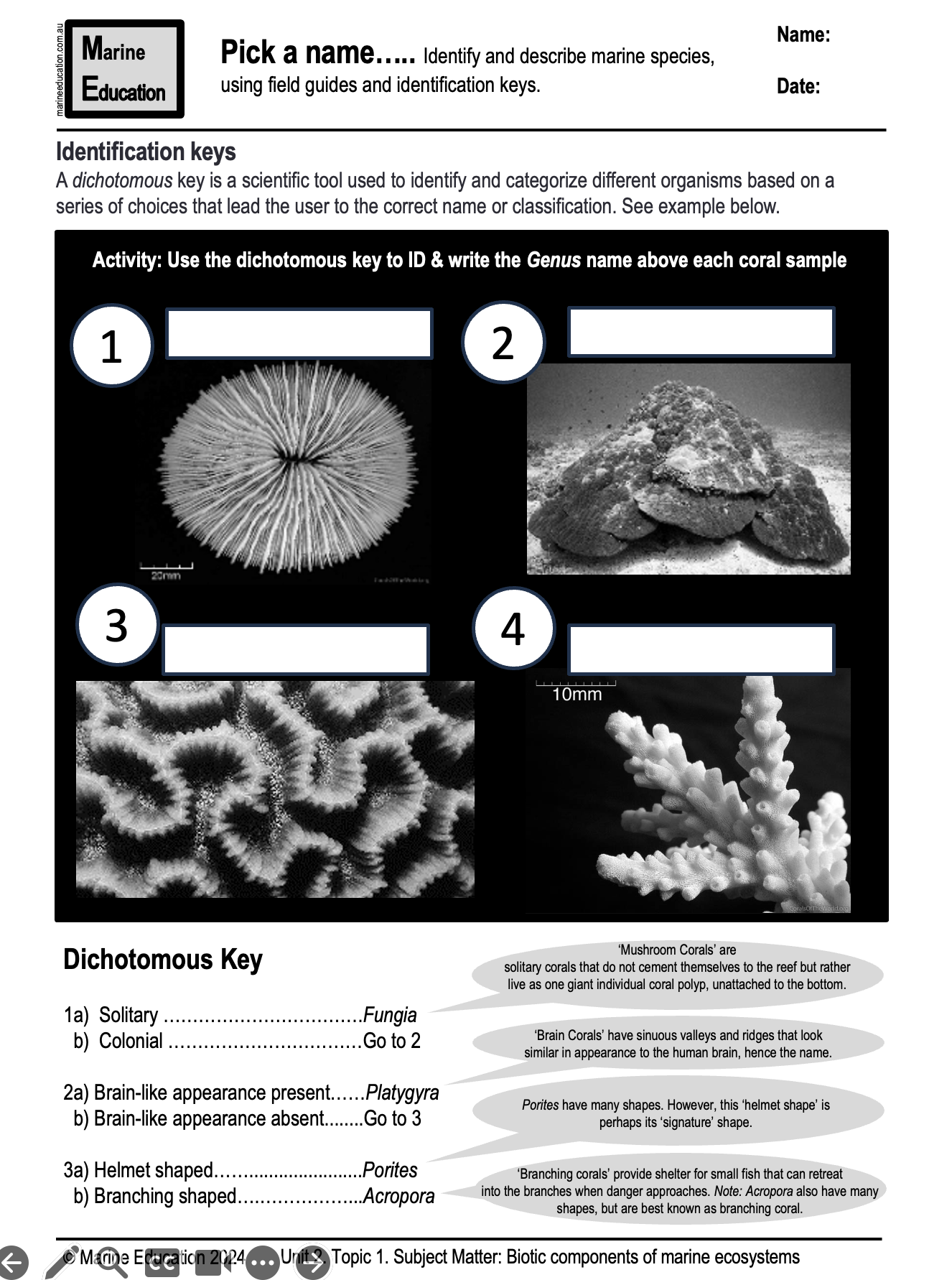 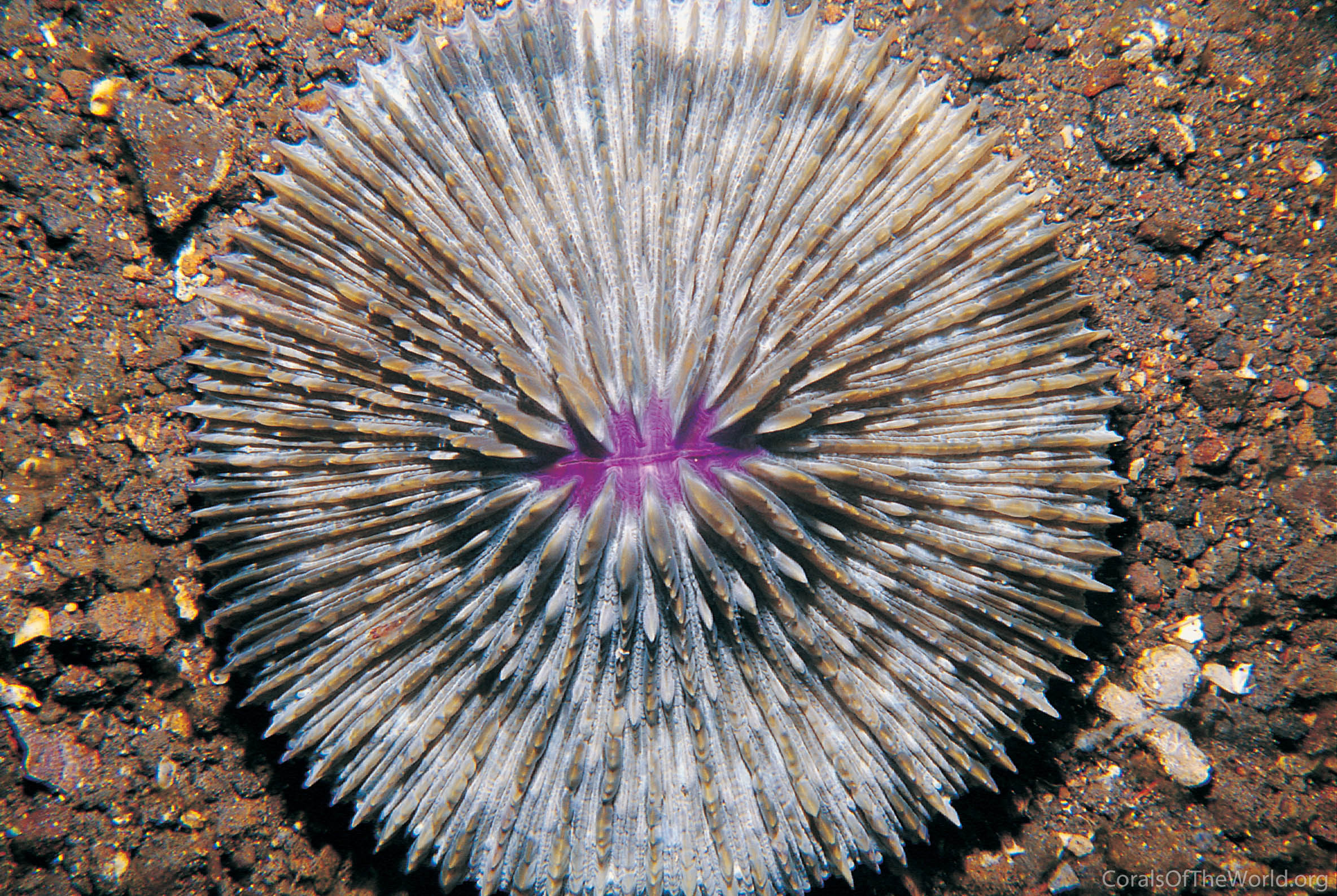 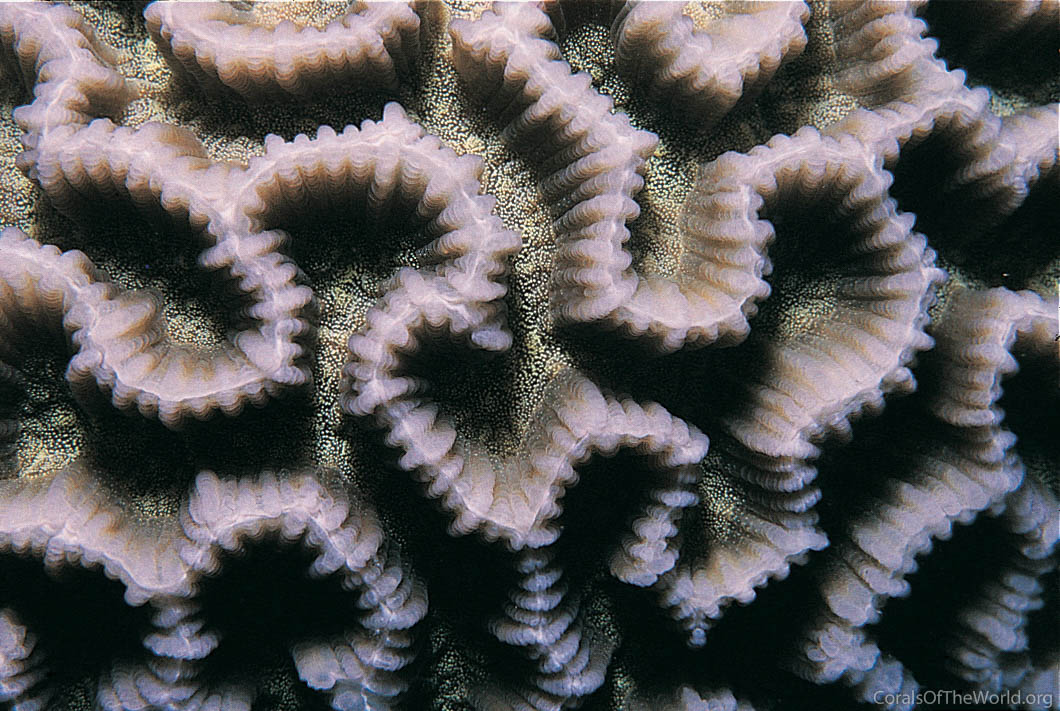 Fungia
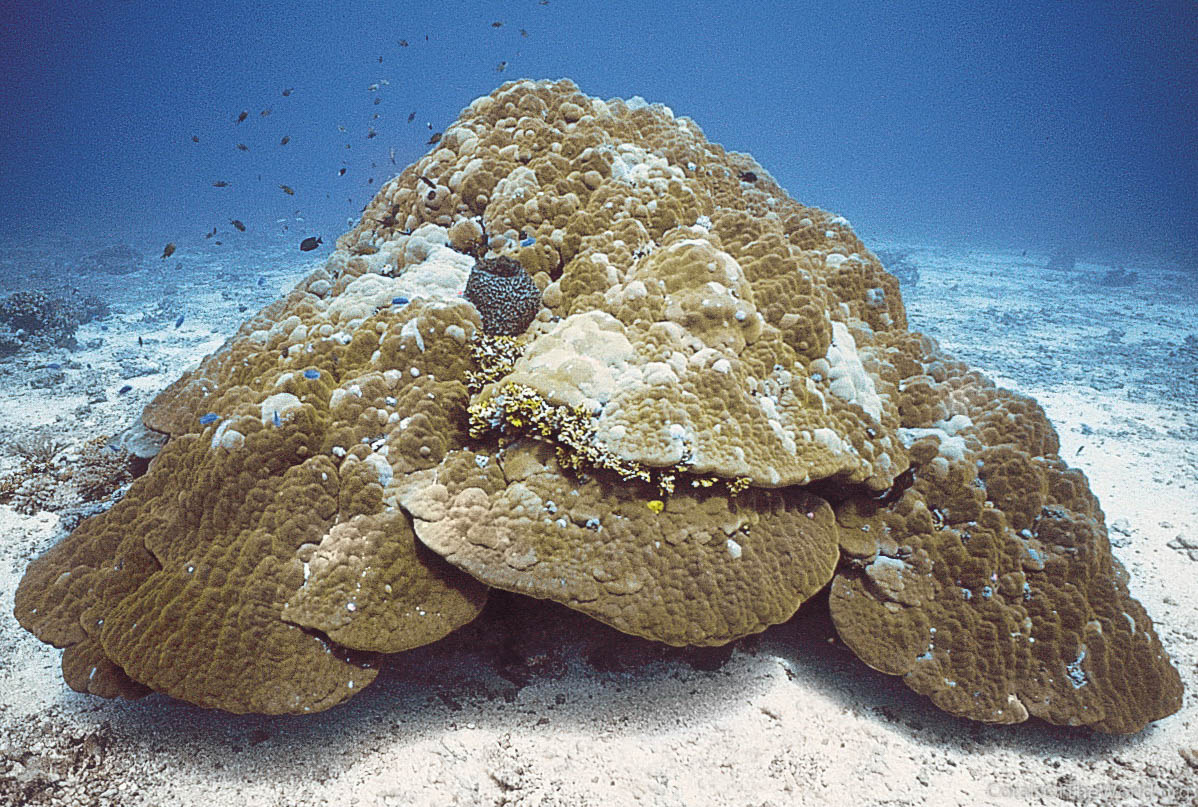 Platygyra
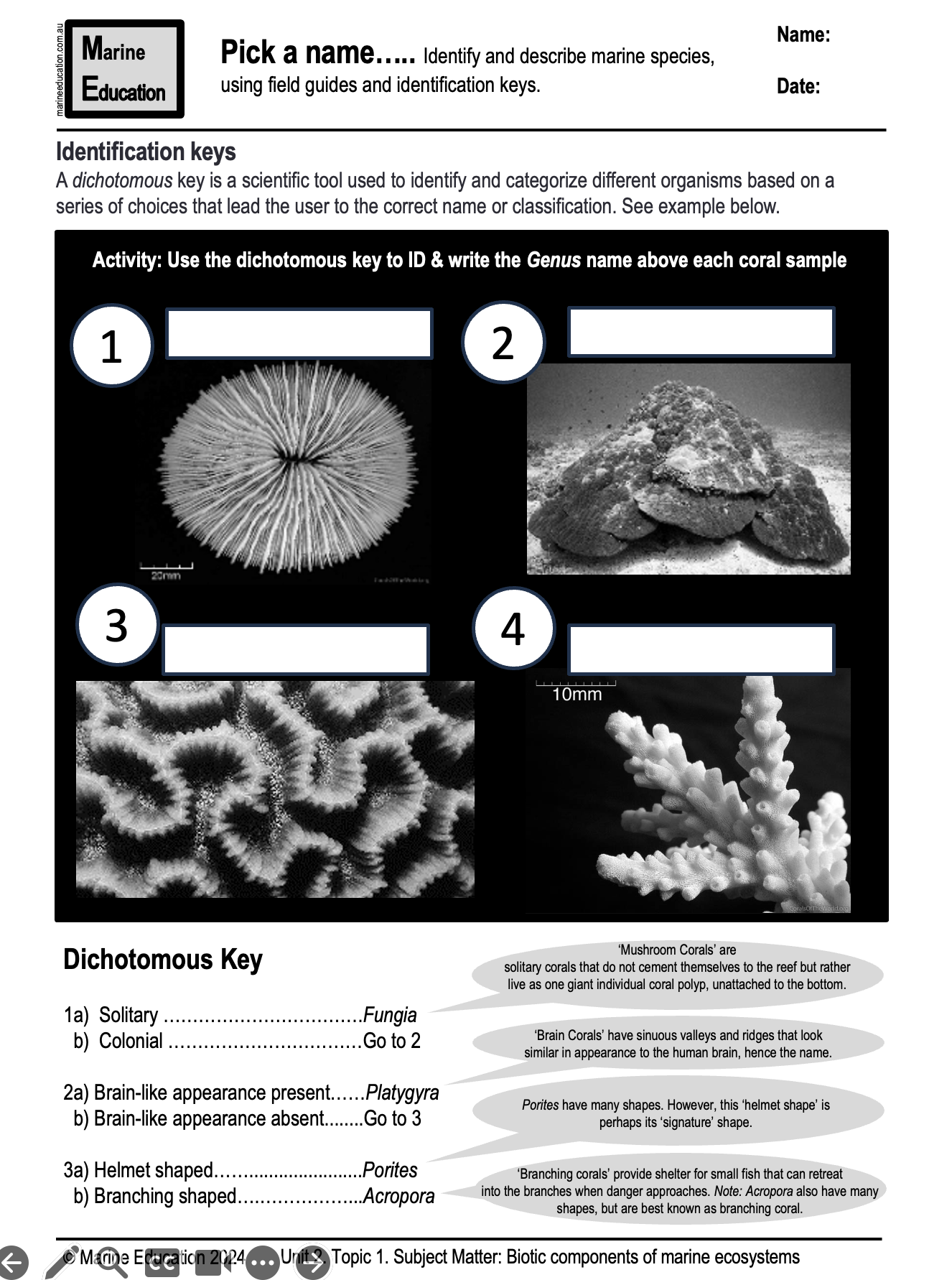 Porites
Acropora
Use google images on your device to help ID
1.
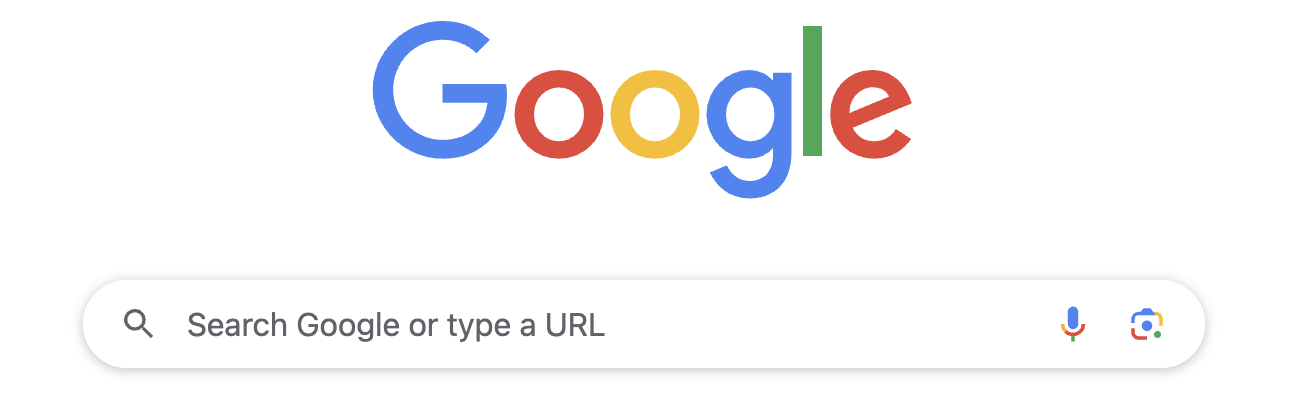 2.
3.
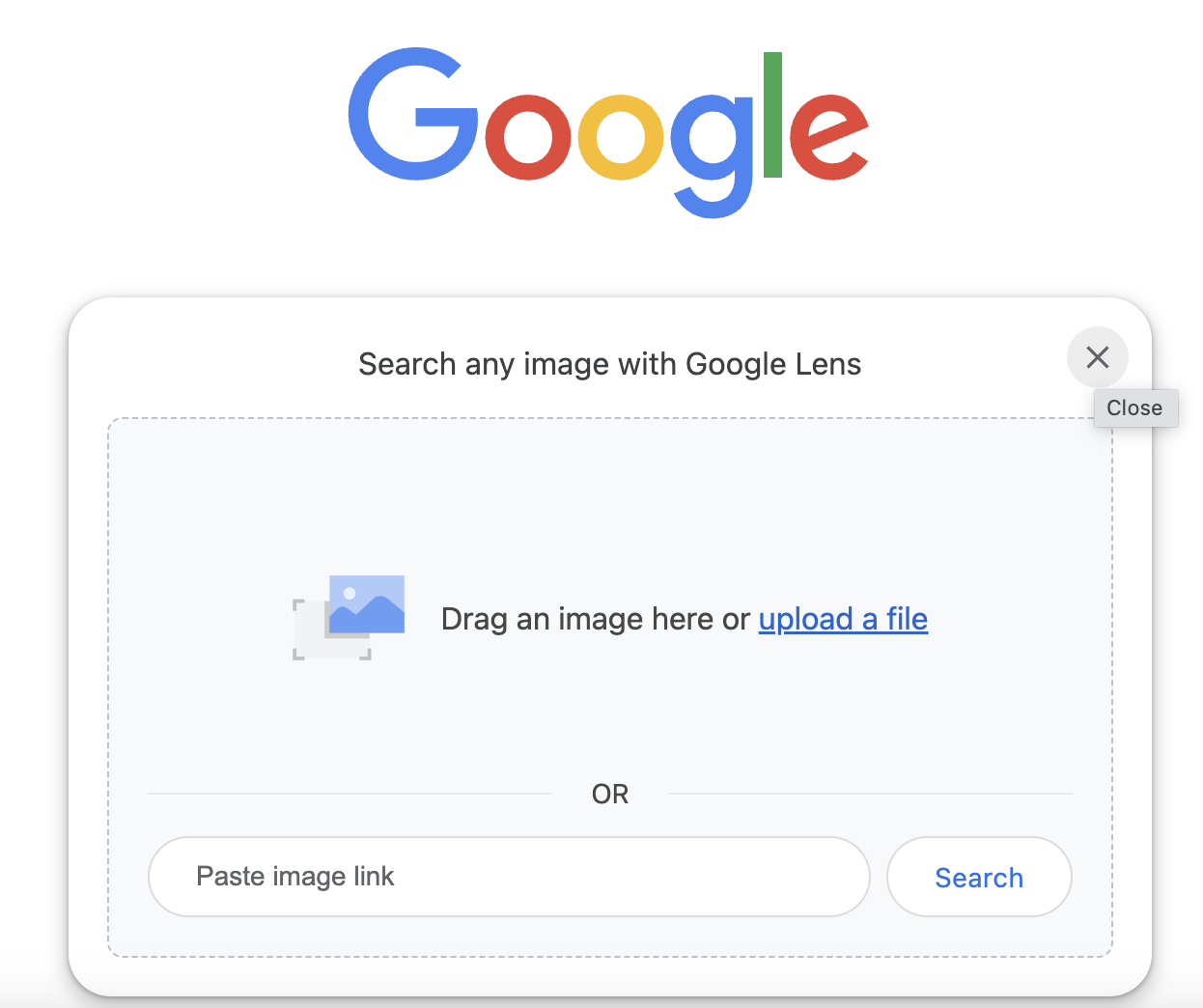 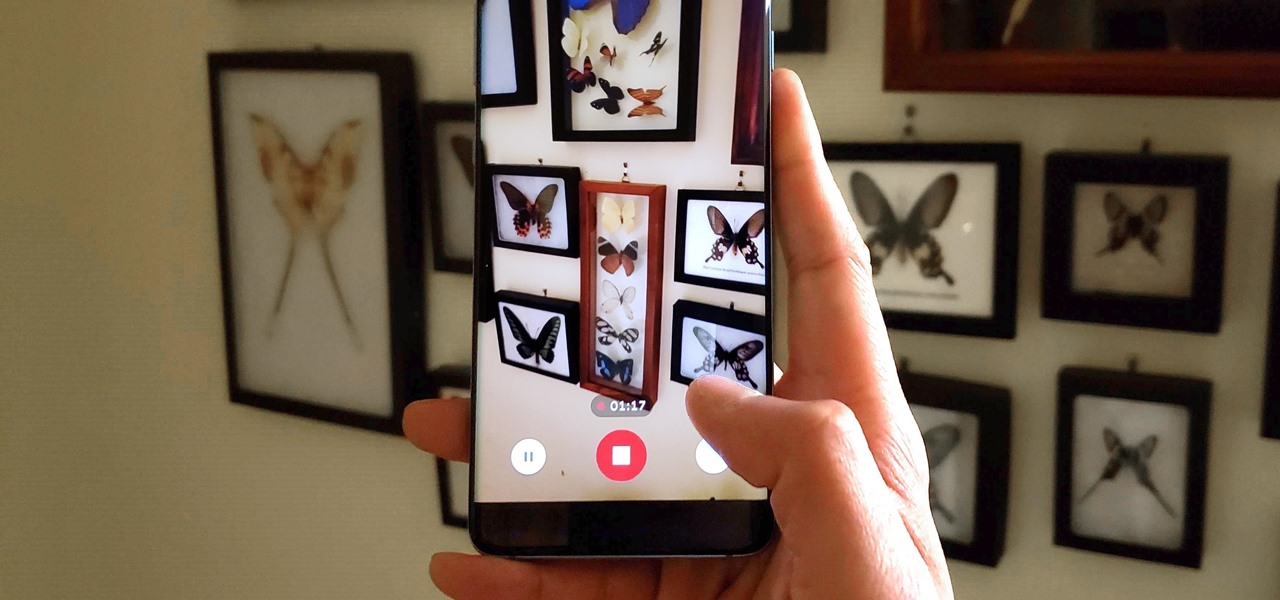 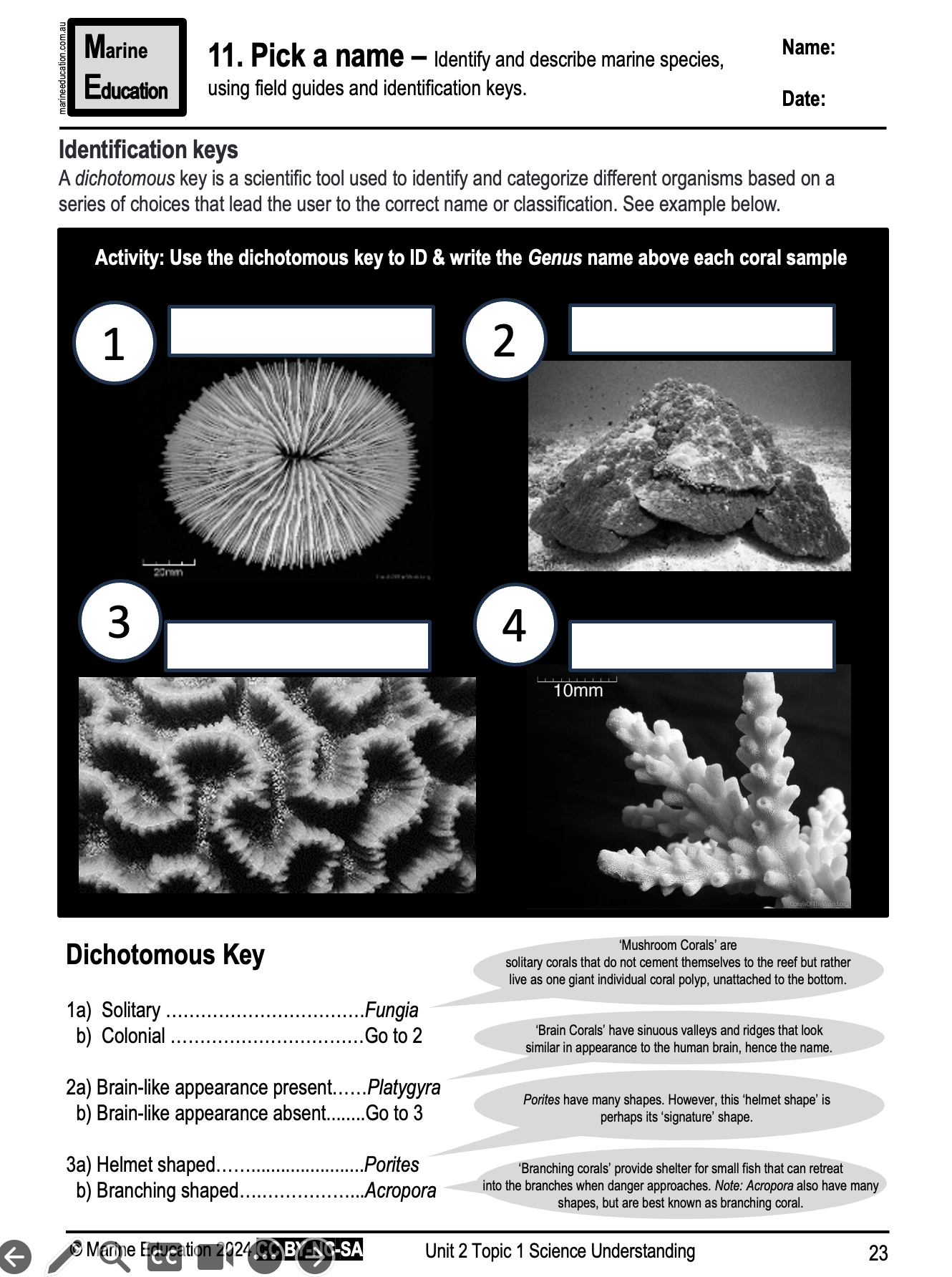 Learning Intention:

Identify and describe marine species, using field guides and identification keys.
Success Criteria:

Complete Marine Education worksheet ‘11. Pick a name”